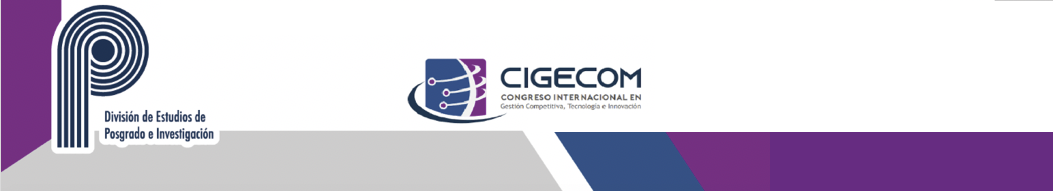 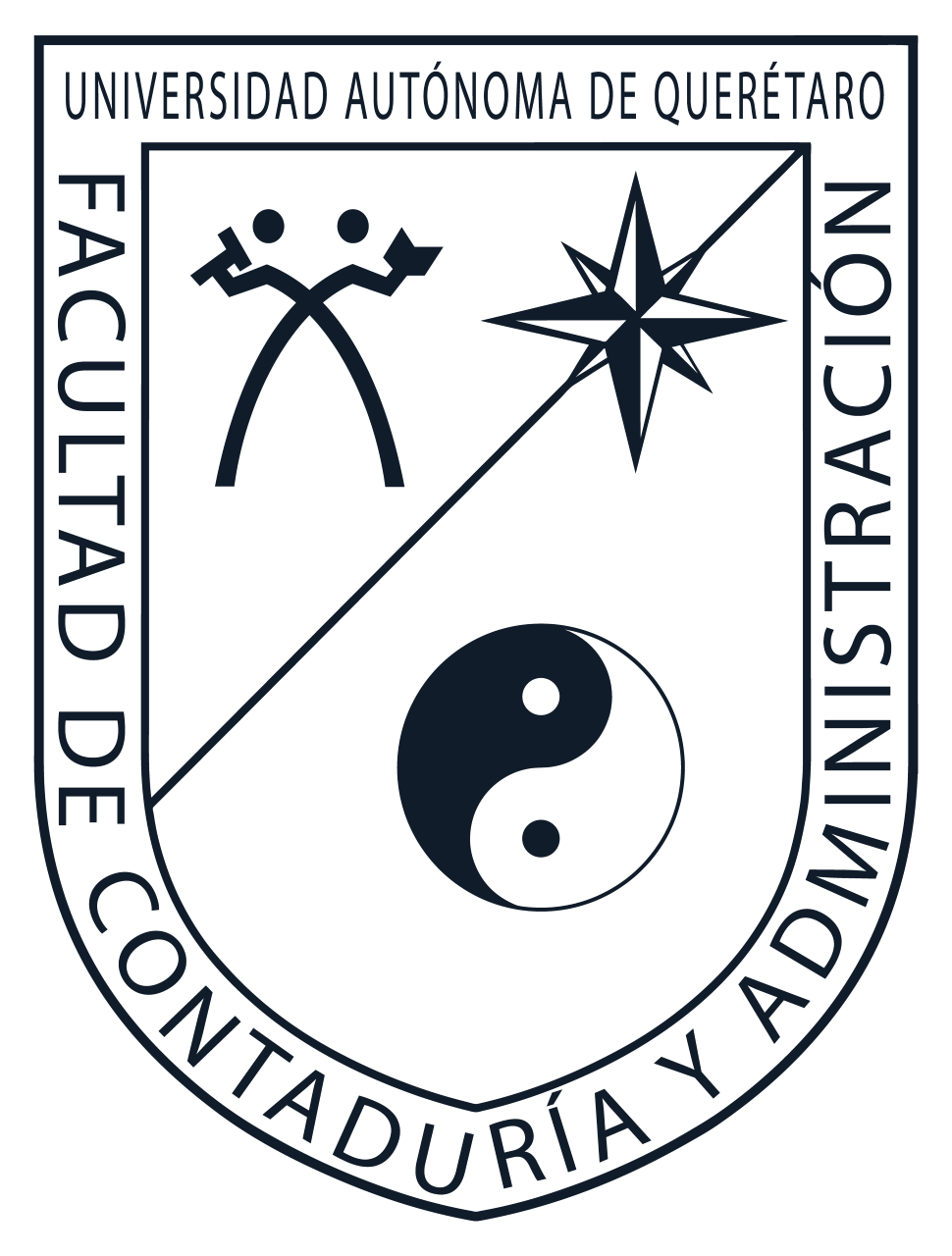 Facultad de Contabilidad y Administración- 10, 11 y 12 de noviembre 2021
Universidad Autónoma de Querétaro
Maestría en Gestión de la Tecnología
Modelo de gestión de vinculación científica y tecnológica del sector biotecnológico queretano
Andrade Alvarez Juan Manuel
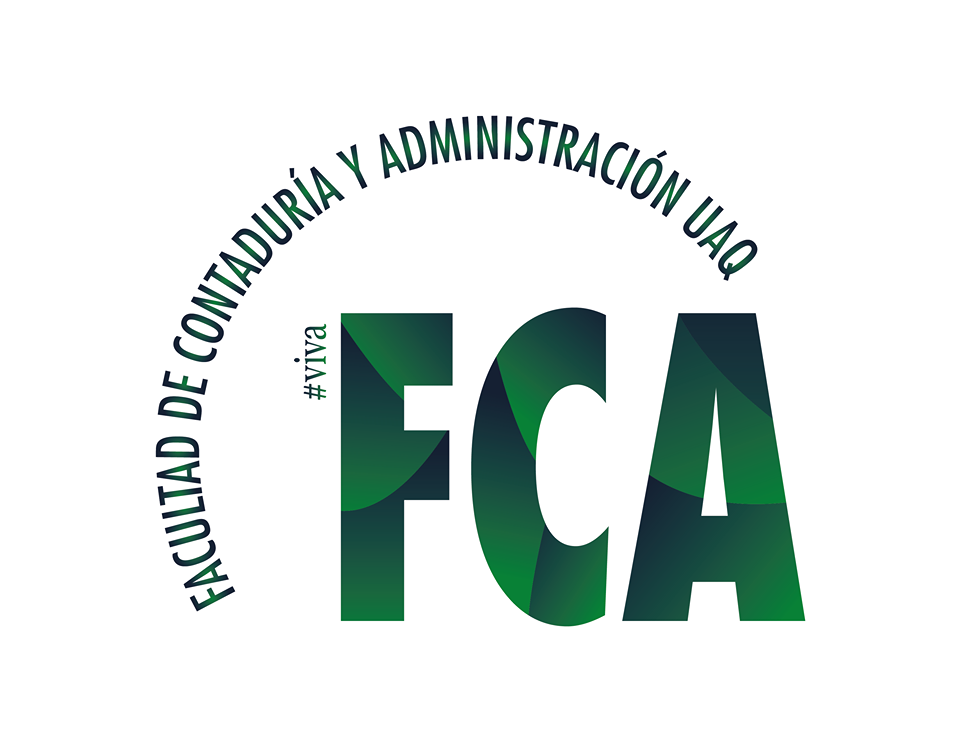 DIRECTOR DE TESIS
Dr. Demmler Michael
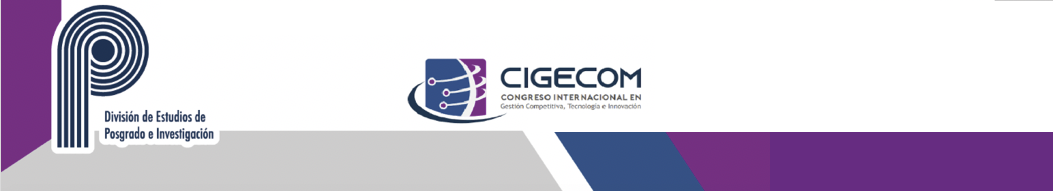 Vinculación Científica y Tecnológica
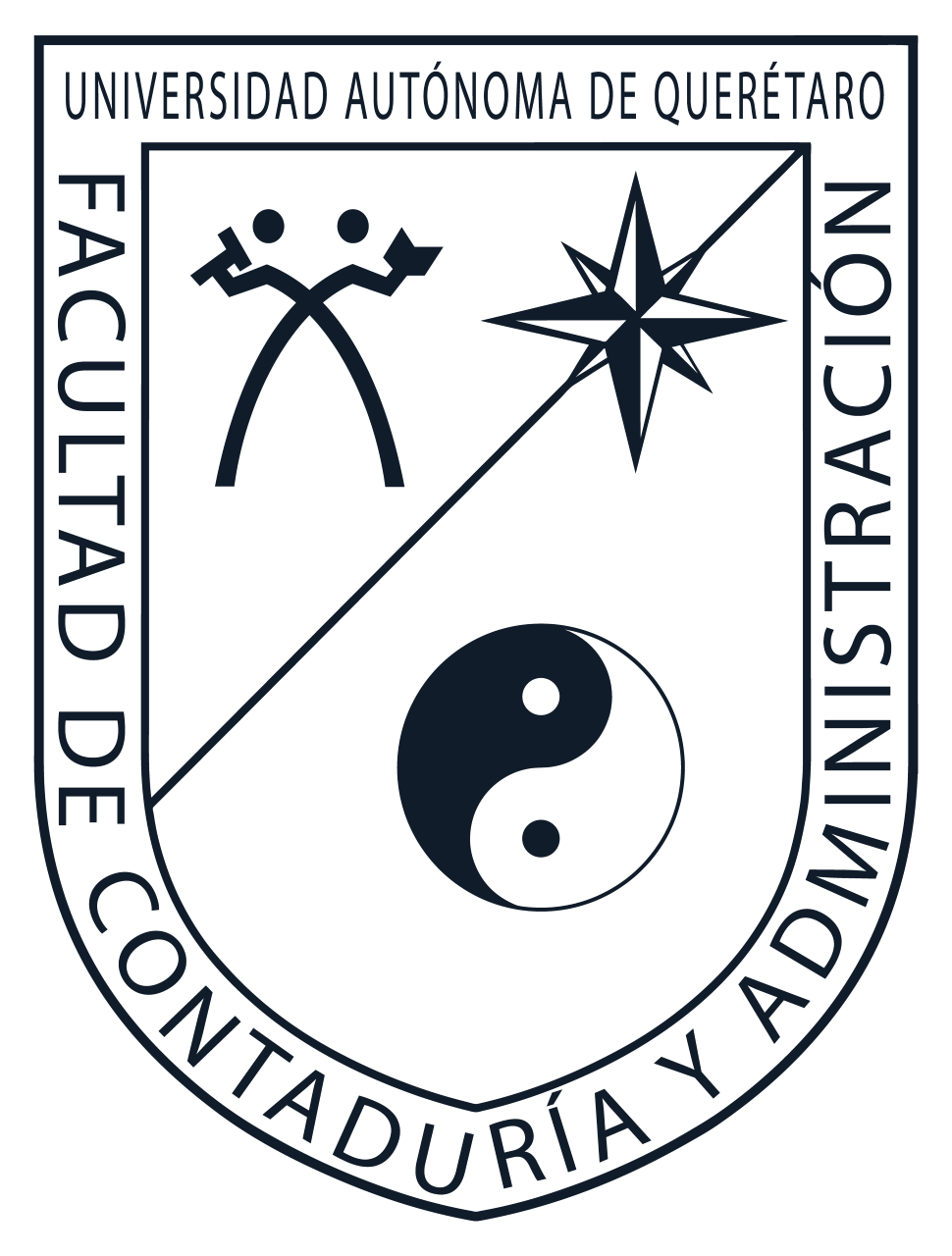 Facultad de Contabilidad y Administración- 10, 11 y 12 de noviembre 2021
Universidad Autónoma de Querétaro
Justificación

Ciencia, tecnología, I+D+i para desarrollo económico (Heijs y Jiménez, 2010; David, 2003)  

Retos de la globalización y dinámica de los mercados:
Competitividad
Economía del conocimiento
Resolución de problemas reales nacionales e internacionales
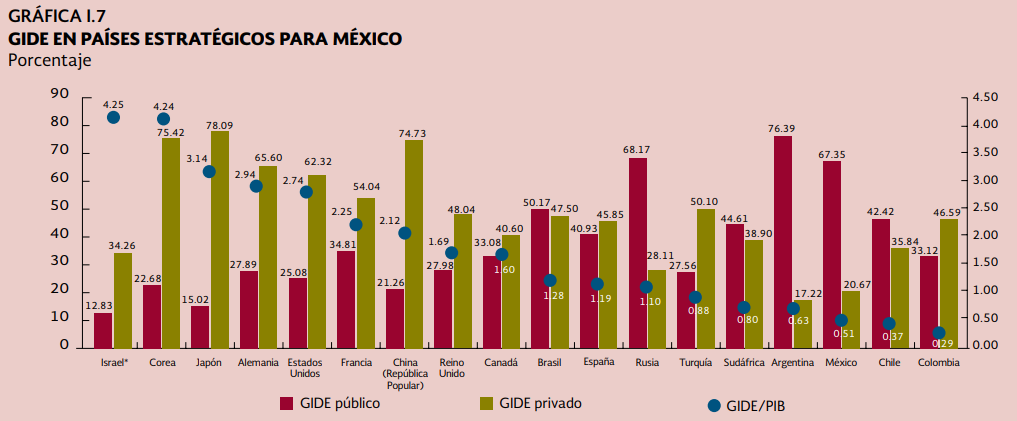 CONACYT (2017).
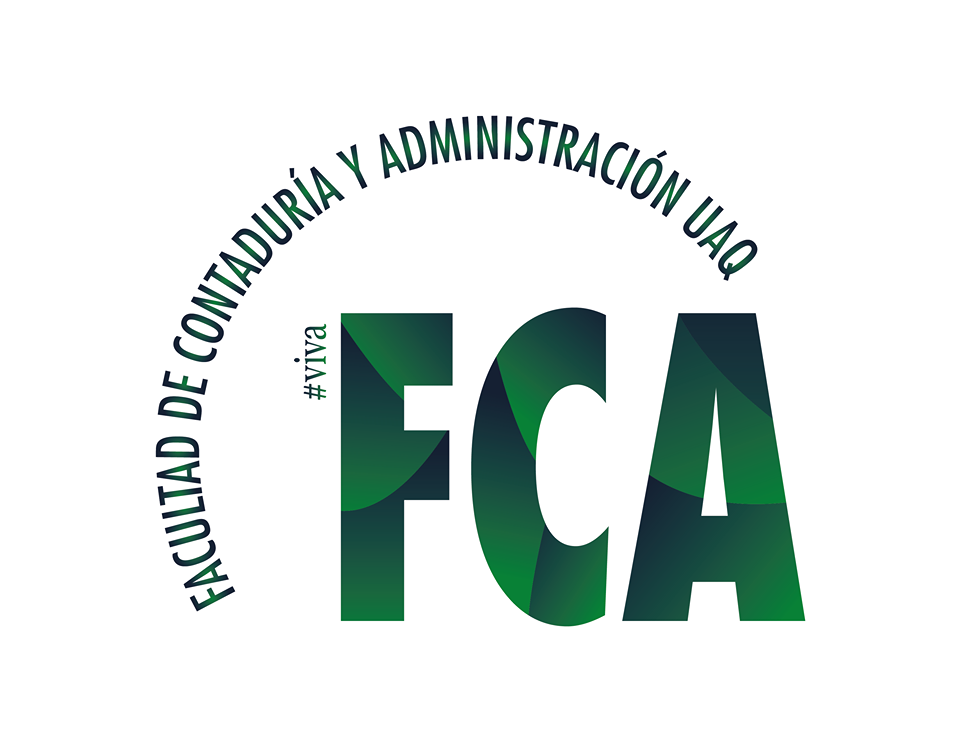 Juan Manuel Andrade Alvarez – Maestría en Gestión de la Tecnología – (6° cuatrimestre)
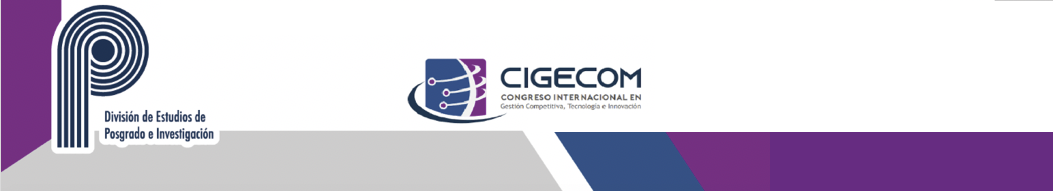 Vinculación Científica y Tecnológica
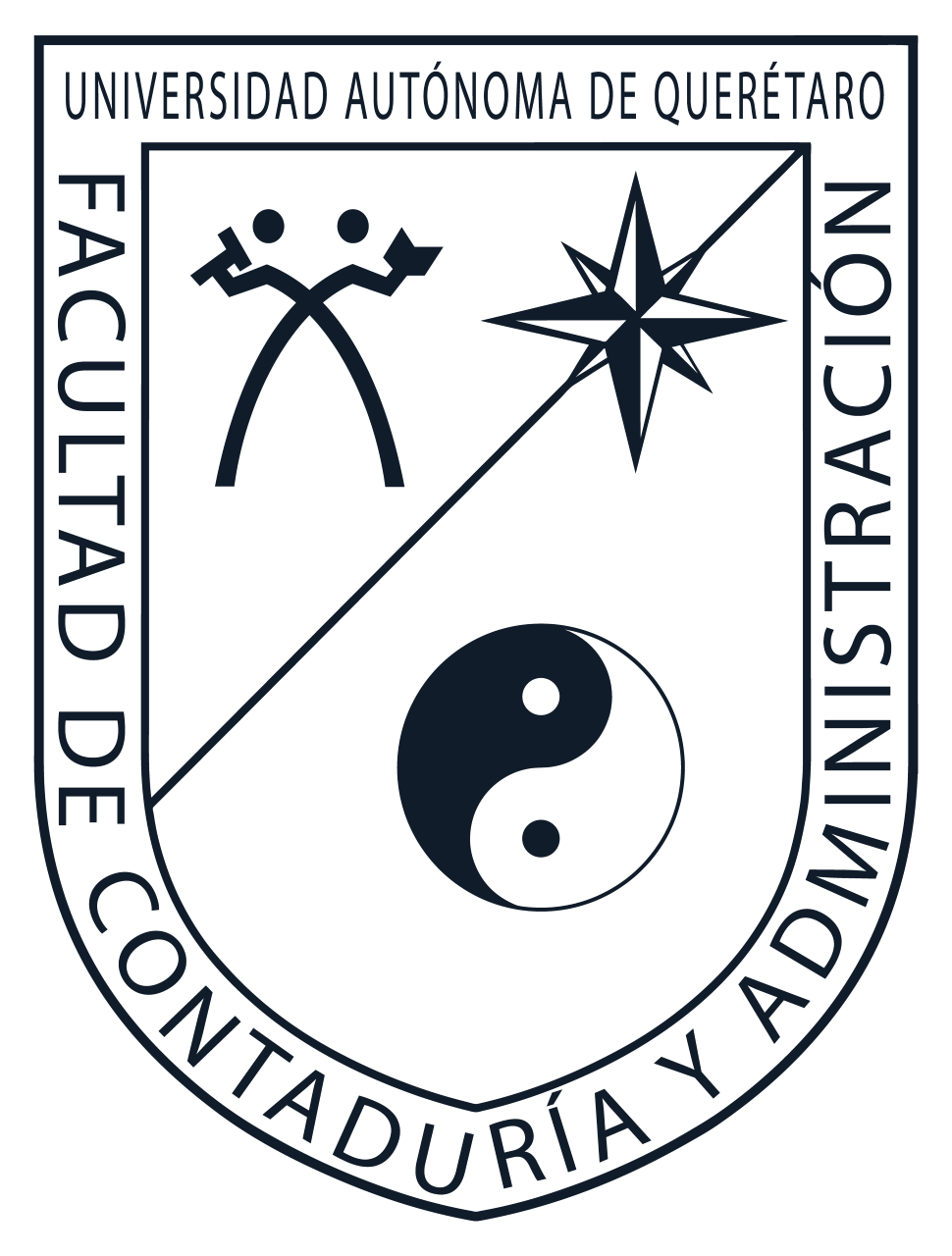 Facultad de Contabilidad y Administración- 10, 11 y 12 de noviembre 2021
Universidad Autónoma de Querétaro
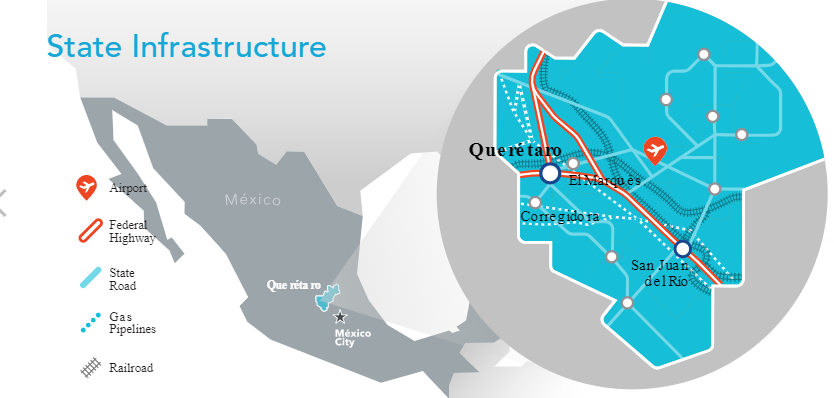 Justificación 
A nivel nacional prevalece la importación de tecnología y poca vinculación entre actores (Campos y Ramos, 2001).

Querétaro:
Ubicación geográfica, crecimiento económico y  demográfico (+5.7% PIB, 3° lugar a nivel nacional) (SEDESU).
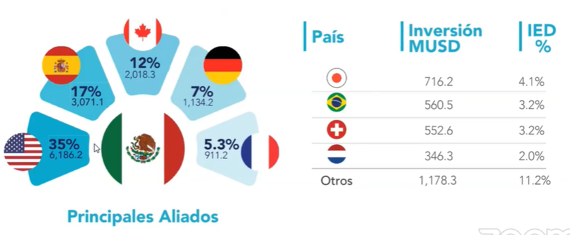 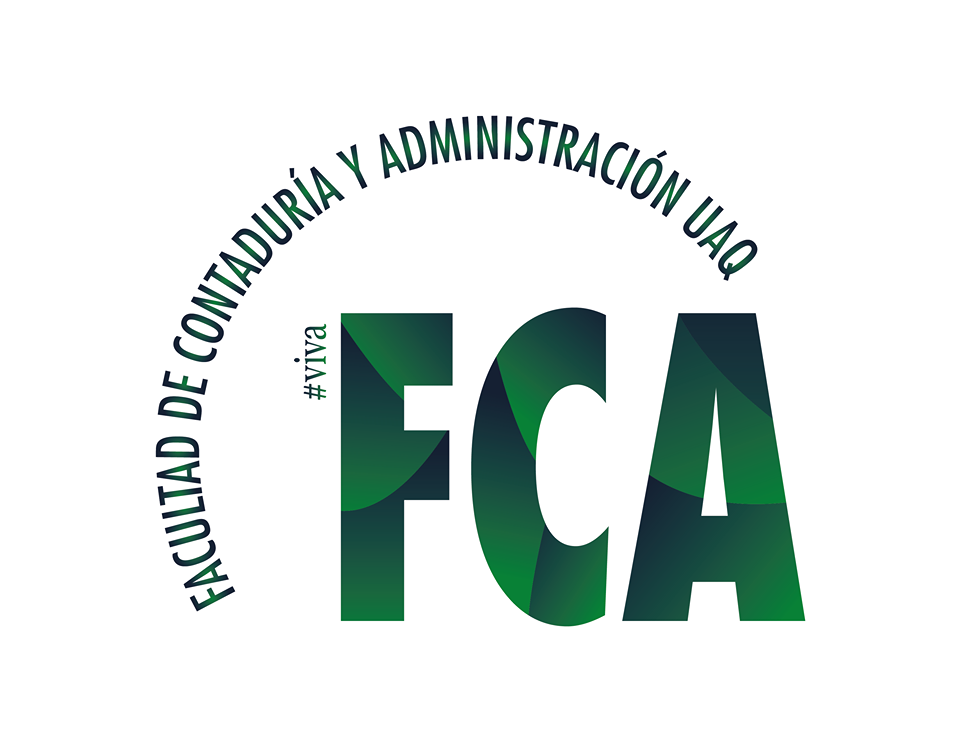 Juan Manuel Andrade Alvarez – Maestría en Gestión de la Tecnología – (6° cuatrimestre)
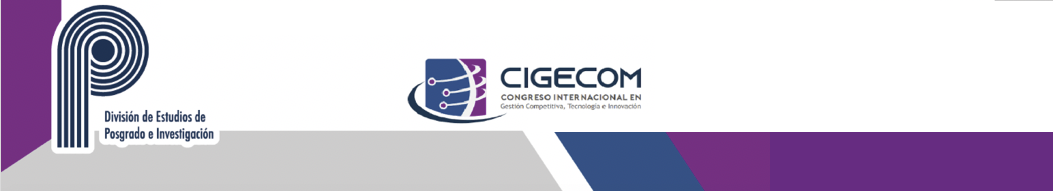 Vinculación Científica y Tecnológica
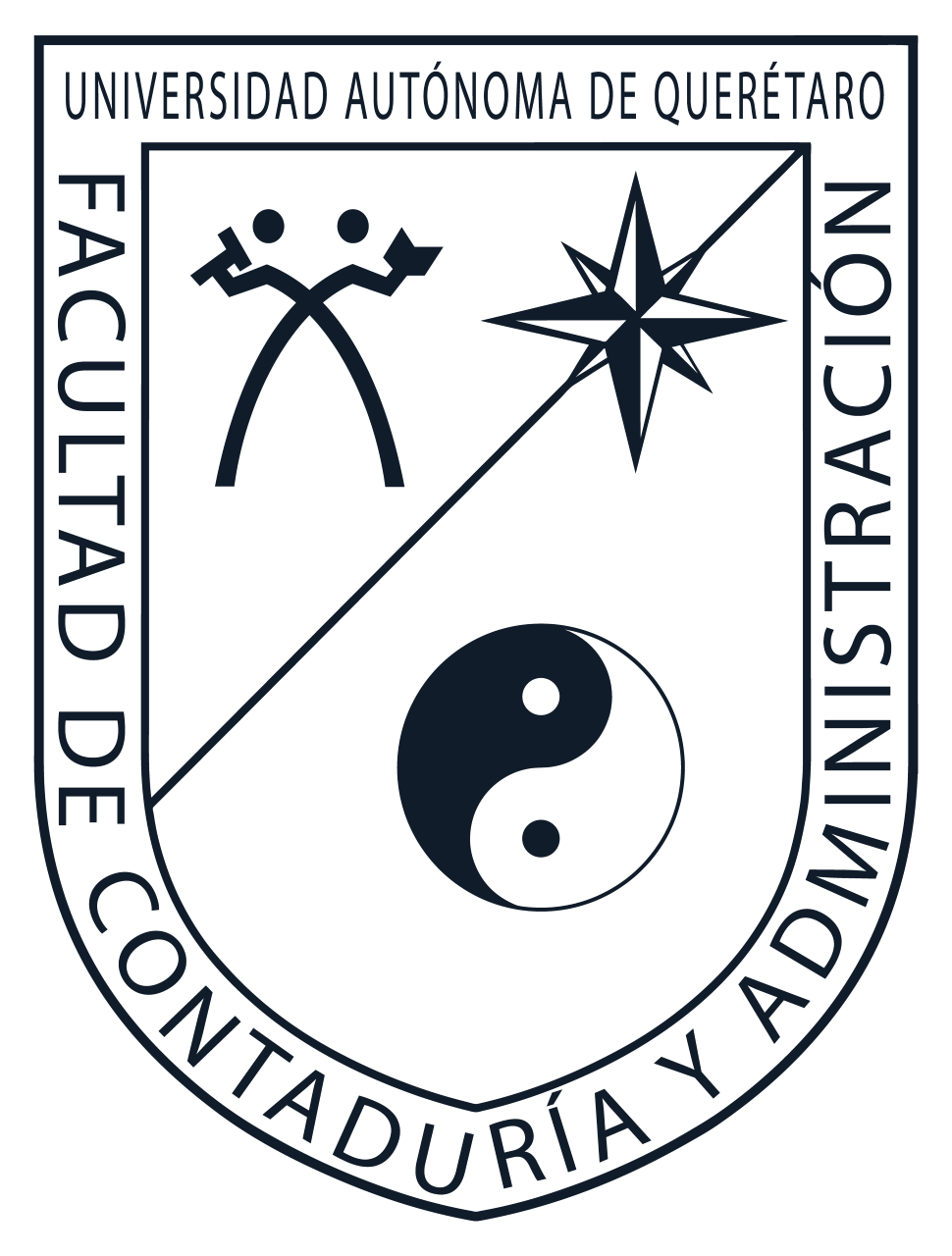 Facultad de Contabilidad y Administración- 10, 11 y 12 de noviembre 2021
Universidad Autónoma de Querétaro
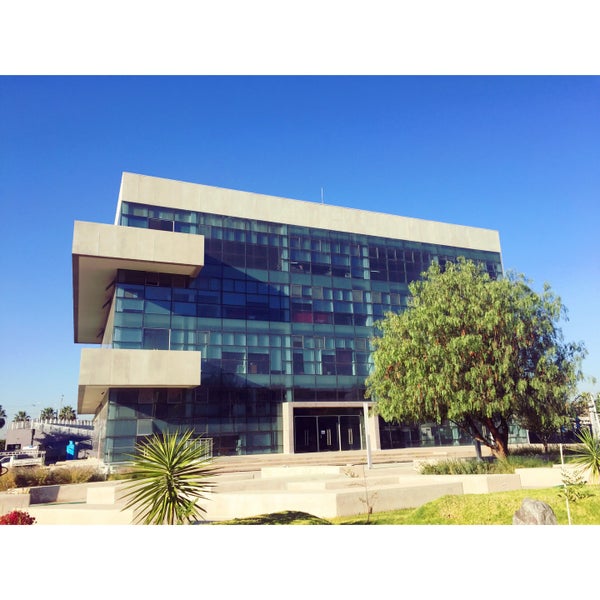 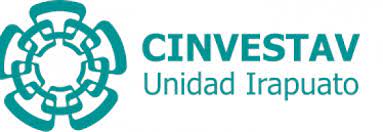 Justificación

Importancia de los sectores tecnológicos emergentes intensivos en conocimiento, destacando el sector la biotecnológico (Morales, Amaro y Stezano, 2019).
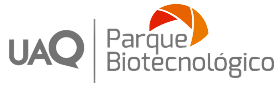 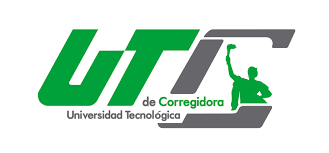 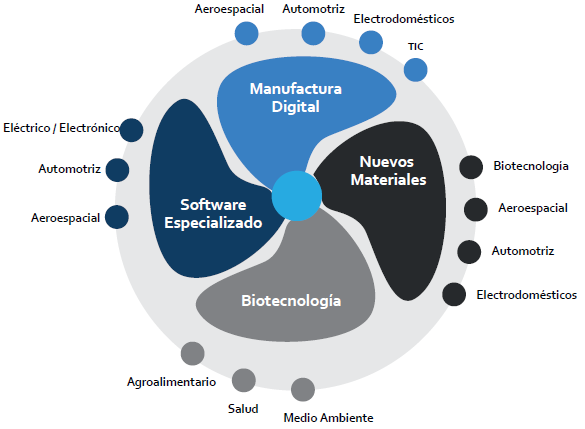 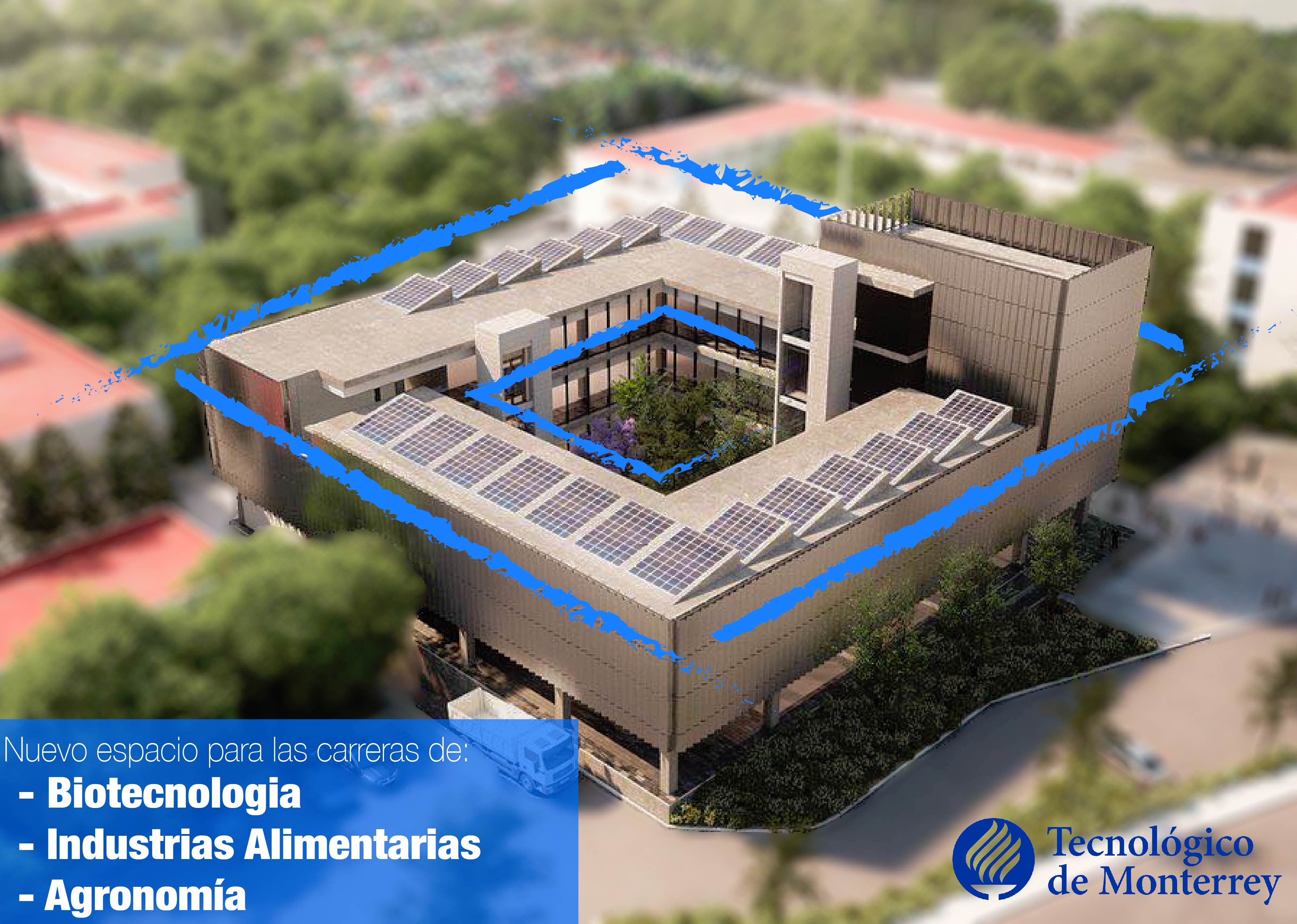 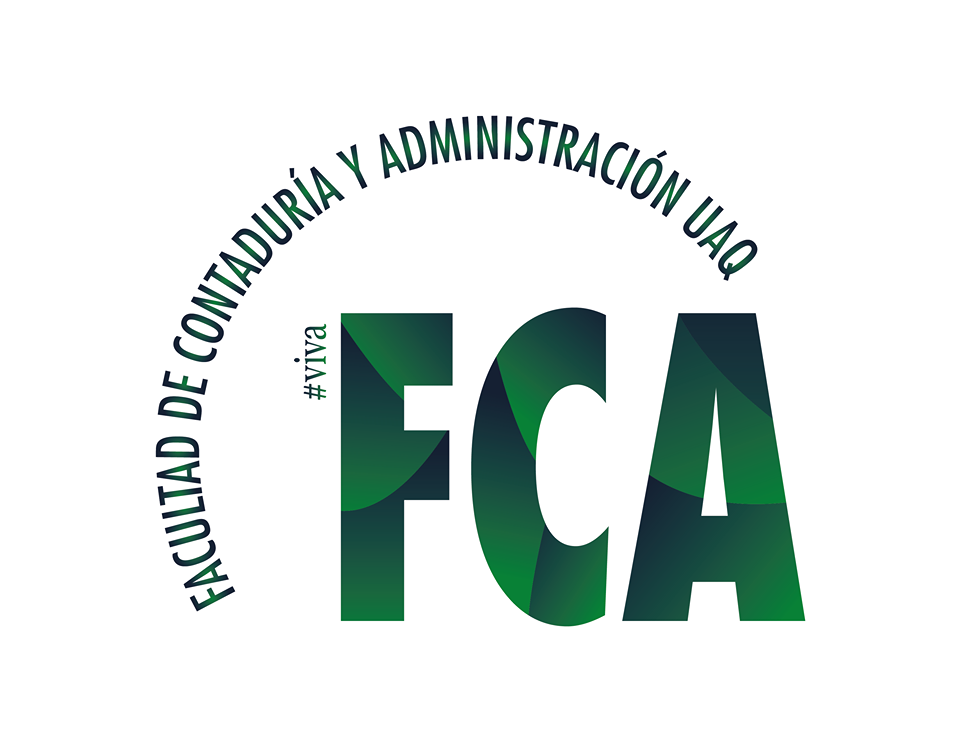 Juan Manuel Andrade Alvarez – Maestría en Gestión de la Tecnología – (6° cuatrimestre)
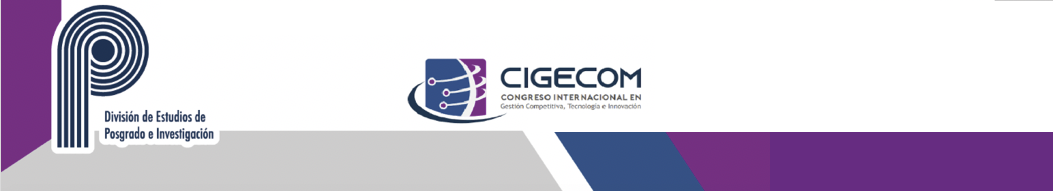 Vinculación Científica y Tecnológica
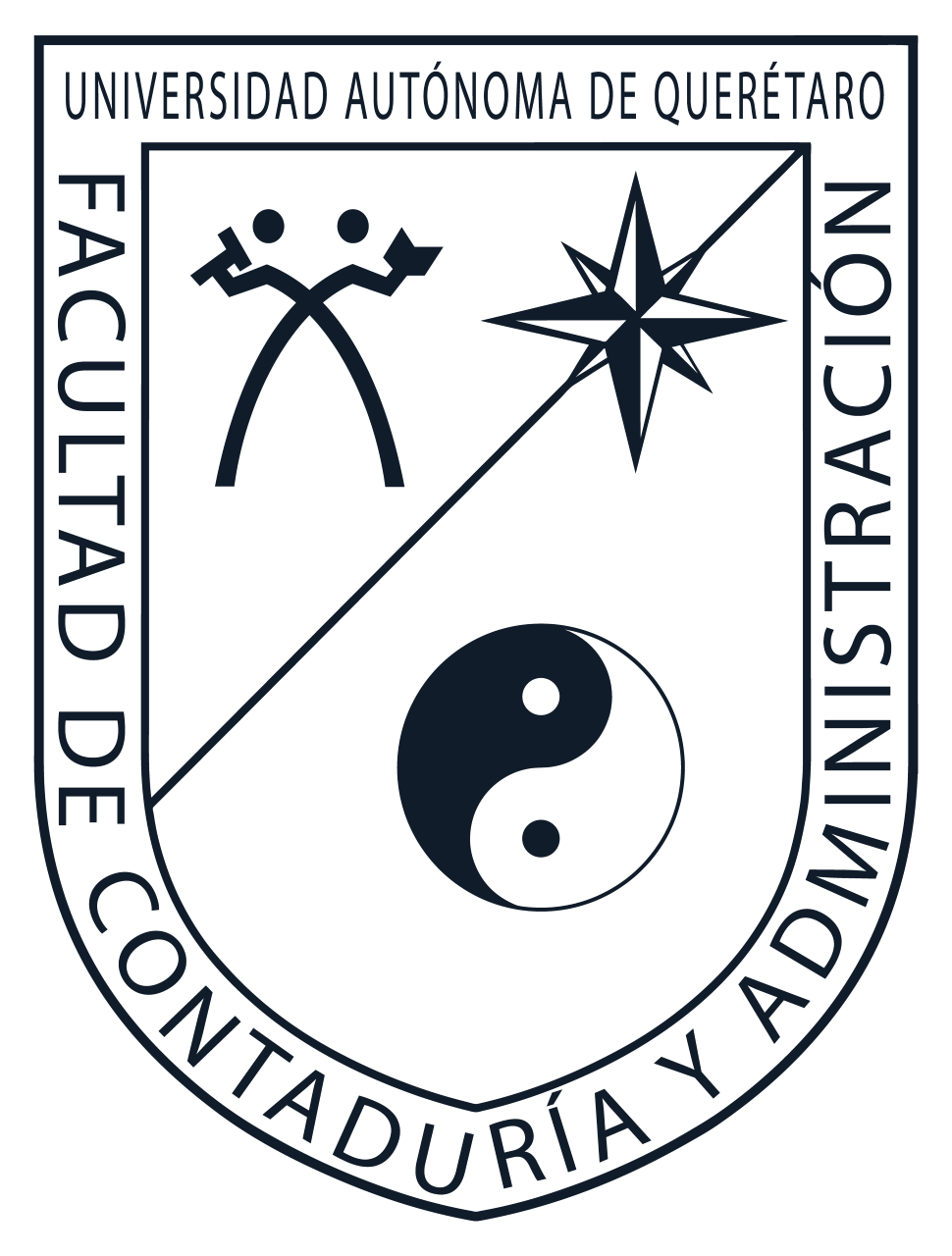 Facultad de Contabilidad y Administración- 10, 11 y 12 de noviembre 2021
Universidad Autónoma de Querétaro
Objetivo General

Estructurar la gestión de la vinculación científica y tecnológica de proyectos de investigación del sector biotecnológico queretano, por medio de la propuesta de un modelo, de acuerdo a casos de éxito nacionales e internacionales en base al nivel de vinculación que existe en los sectores productivos más importantes.
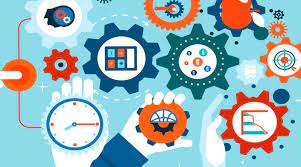 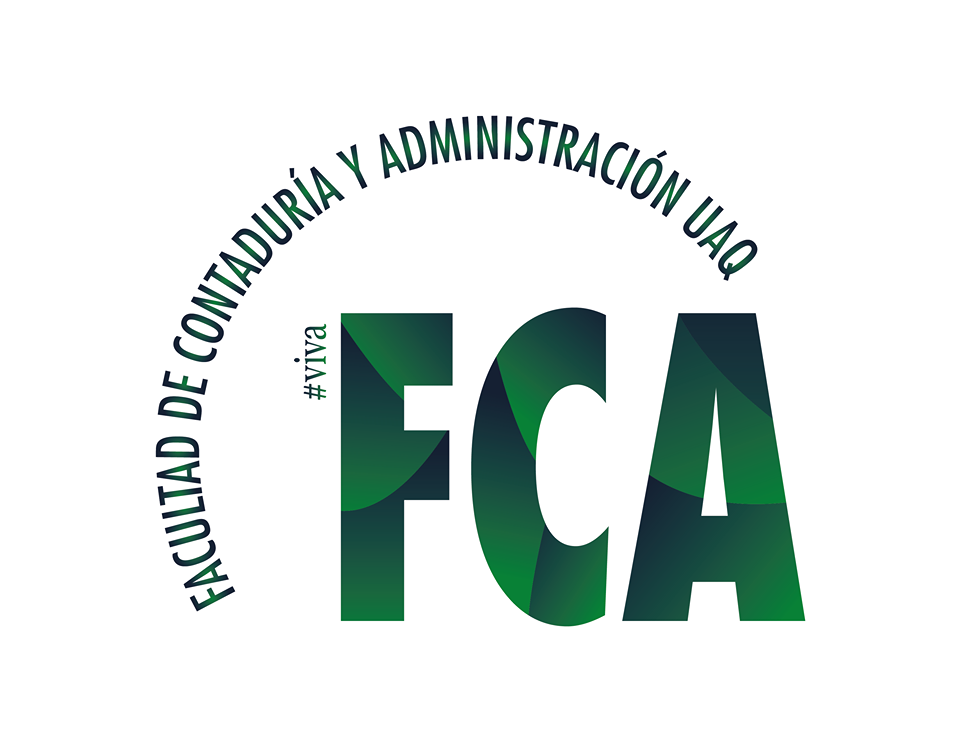 Juan Manuel Andrade Alvarez – Maestría en Gestión de la Tecnología – (6° cuatrimestre)
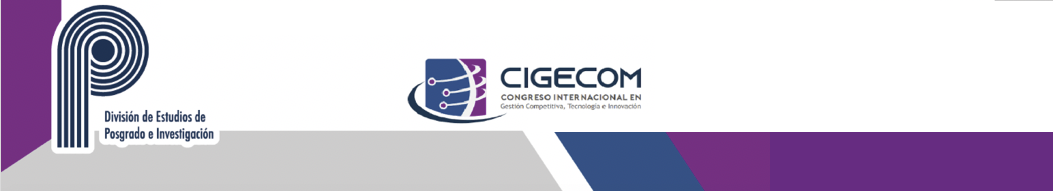 Vinculación Científica y Tecnológica
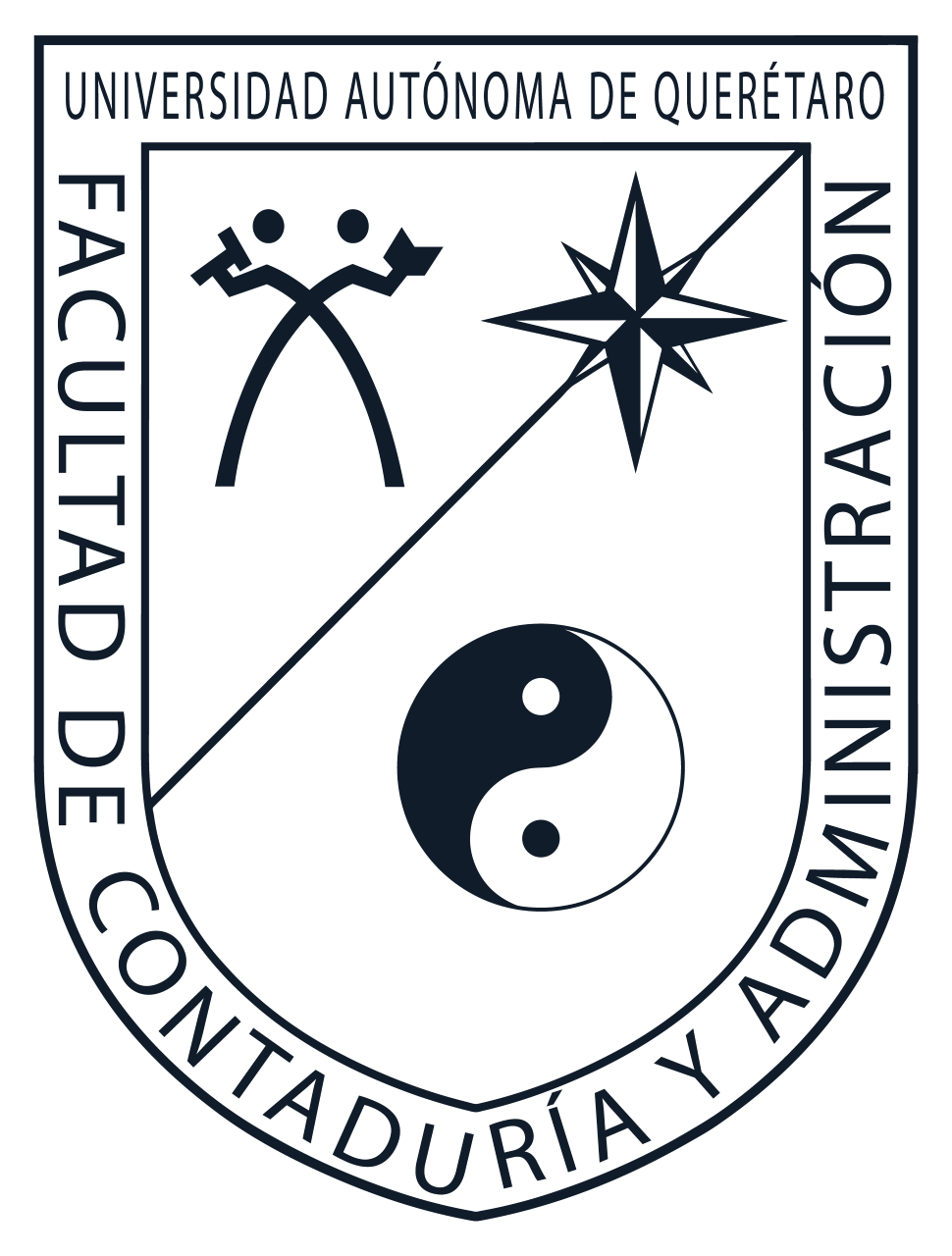 Facultad de Contabilidad y Administración- 10, 11 y 12 de noviembre 2021
Universidad Autónoma de Querétaro
Objetivos específicos
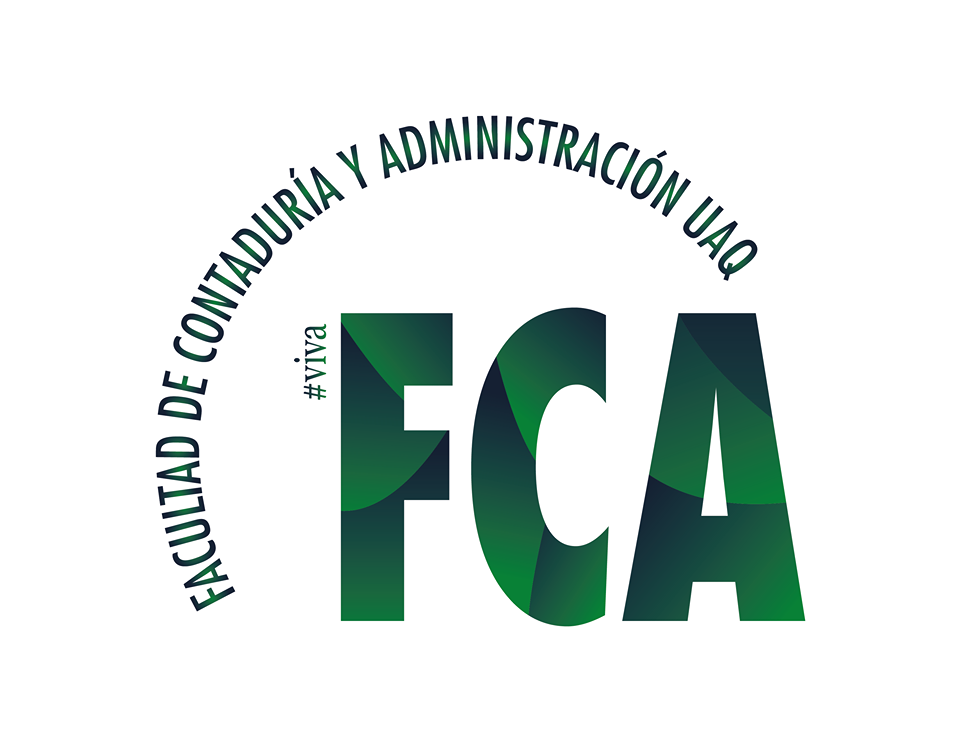 Juan Manuel Andrade Alvarez – Maestría en Gestión de la Tecnología – (6° cuatrimestre)
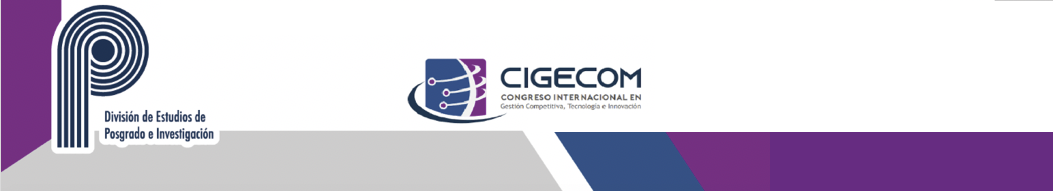 Vinculación Científica y Tecnológica
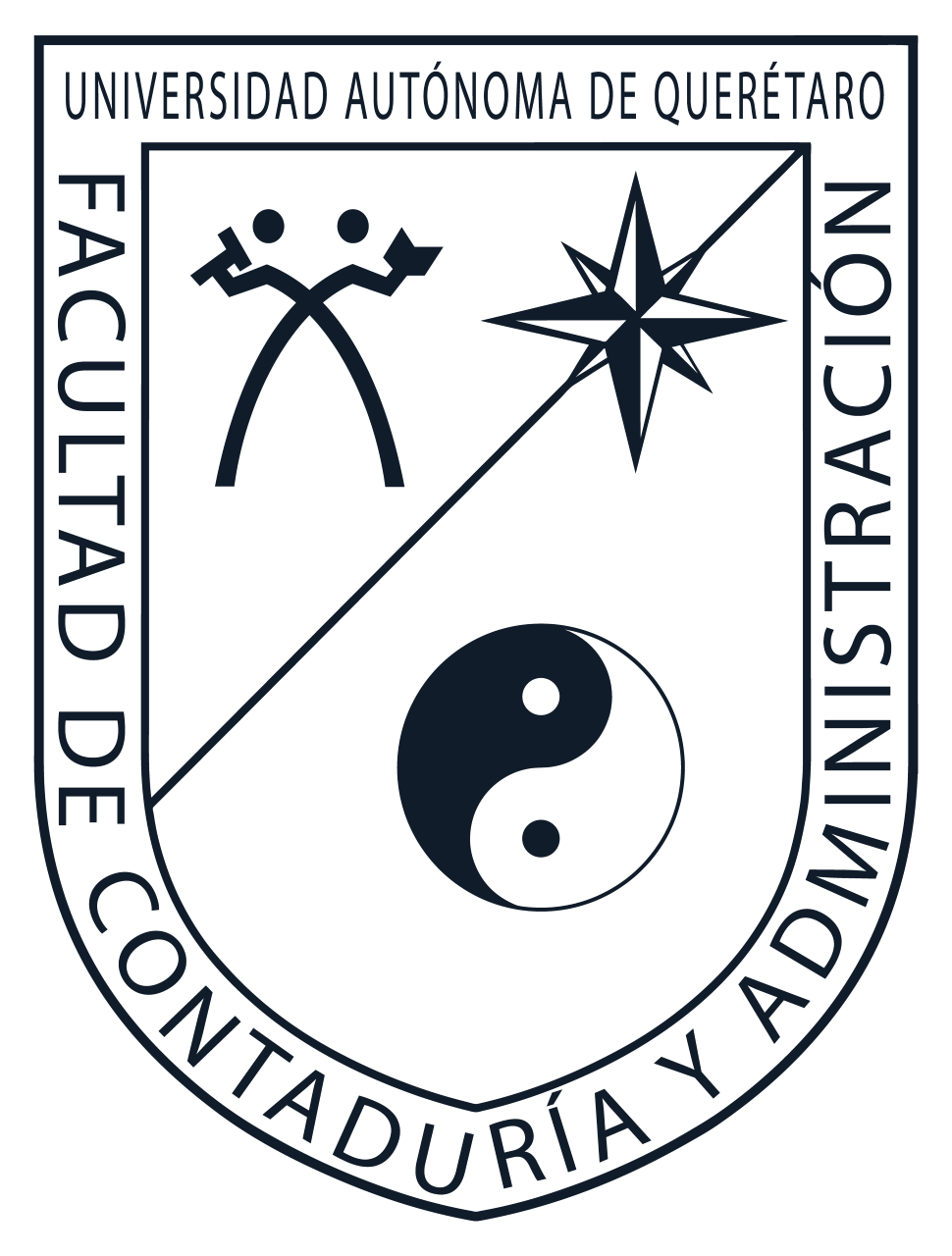 Facultad de Contabilidad y Administración- 10, 11 y 12 de noviembre 2021
Universidad Autónoma de Querétaro
Marco Teórico

Modelo

Determinación mediante representación, prototipando o ejemplificación relativo a otro objeto/fenómeno, de forma abstracta o concreta. Condiciones relevantes el objeto de estudio, teórico-práctico (Carvajal, 2002).

Intento de disminuir la complejidad.
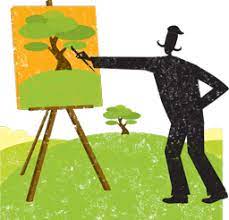 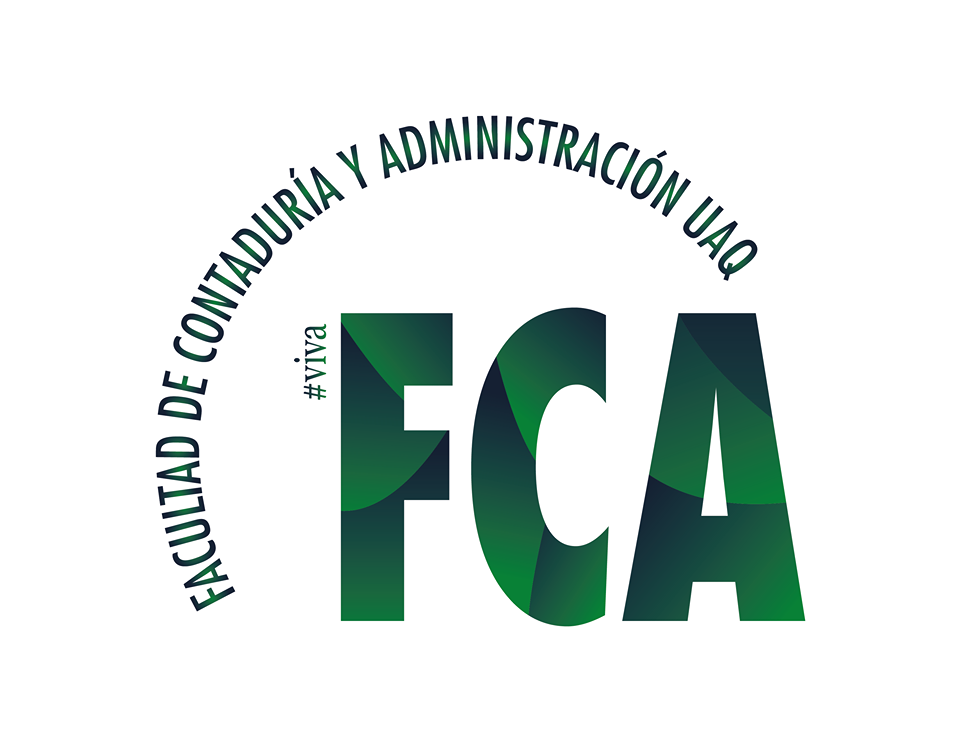 Juan Manuel Andrade Alvarez – Maestría en Gestión de la Tecnología – (6° cuatrimestre)
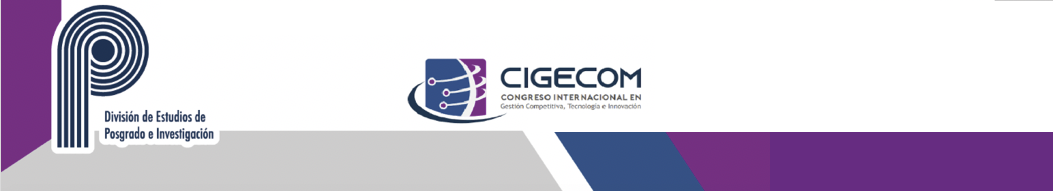 Vinculación Científica y Tecnológica
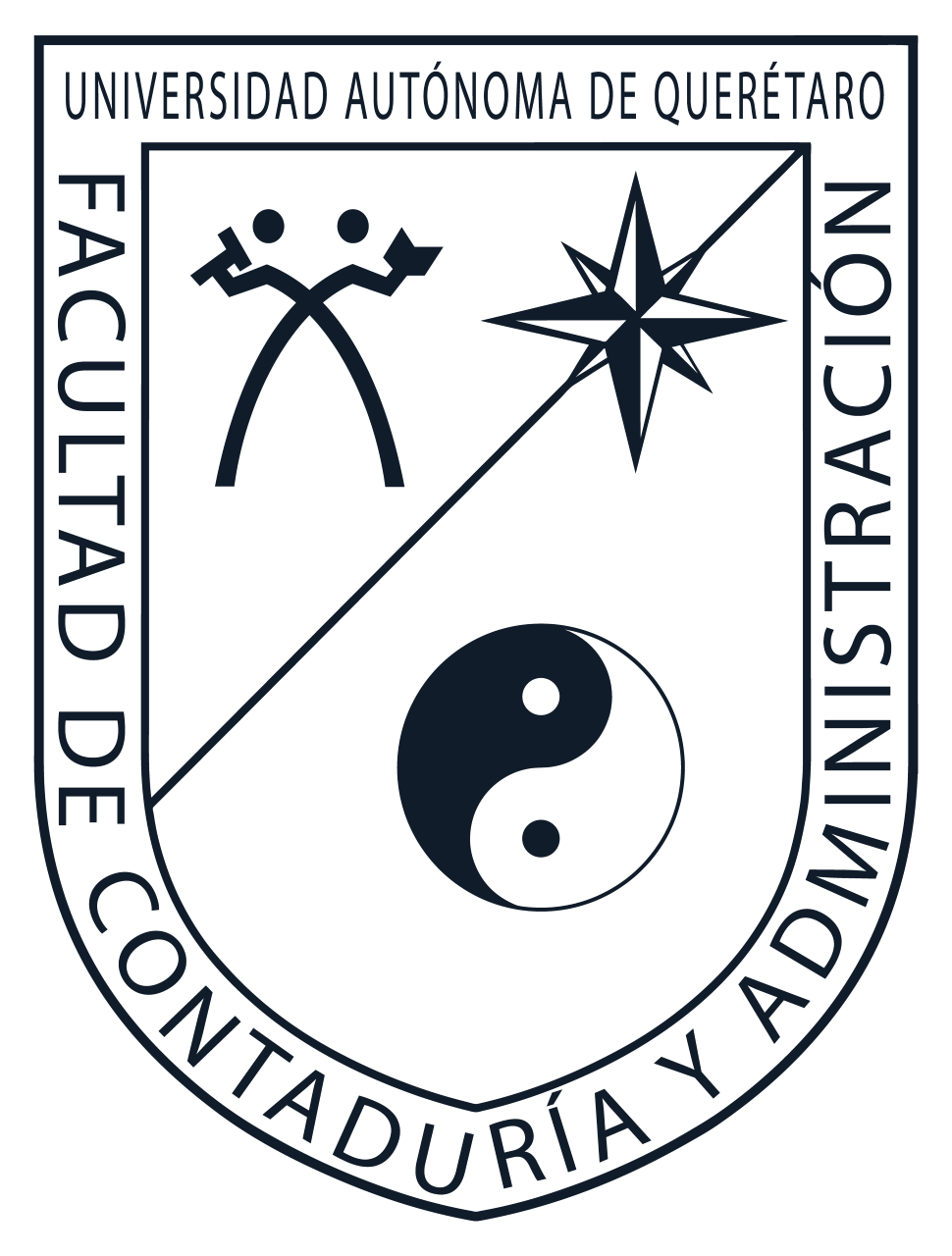 Facultad de Contabilidad y Administración- 10, 11 y 12 de noviembre 2021
Universidad Autónoma de Querétaro
Marco Teórico

Vinculación
Como parte de la tercer función de la universidad y de CI (Campos y Sánchez, 2005; Alcántar, y Arcos 2004). 
Creación de redes
Flujo de contacto en ambos sentidos 

Relaciones de generación de conocimiento y desarrollo de capacidades en colaboración con agentes no académicos (OCTS-OEI, 2017). La vinculación como las relaciones “funciones y los actores” (Campos y Ramos, 2001).
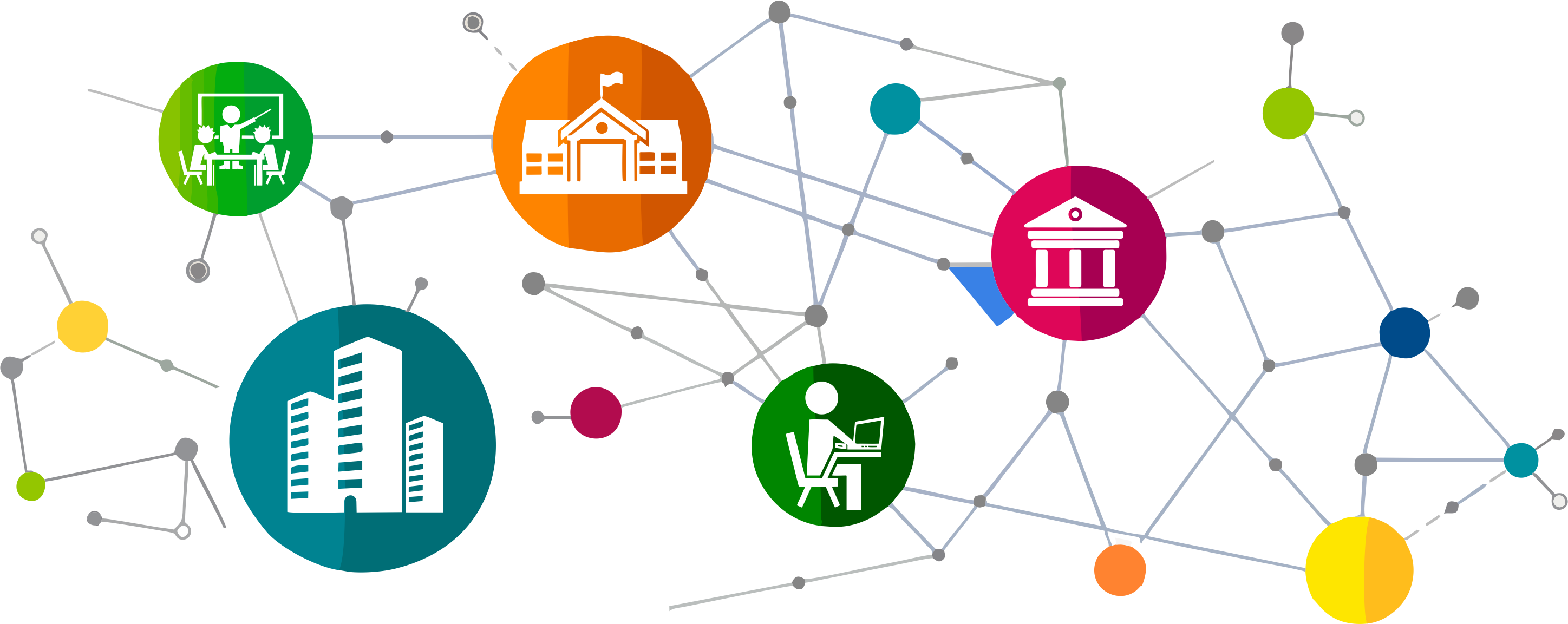 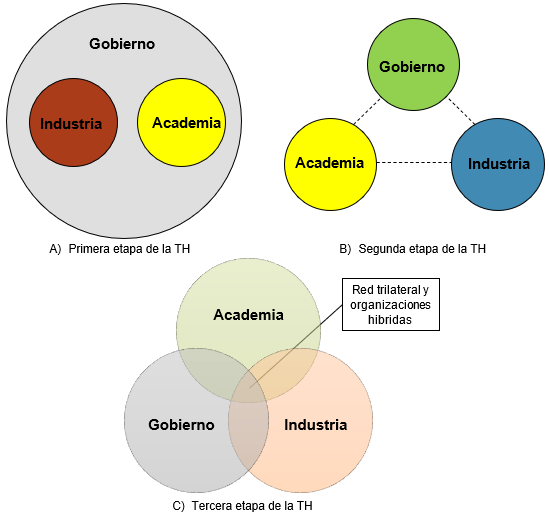 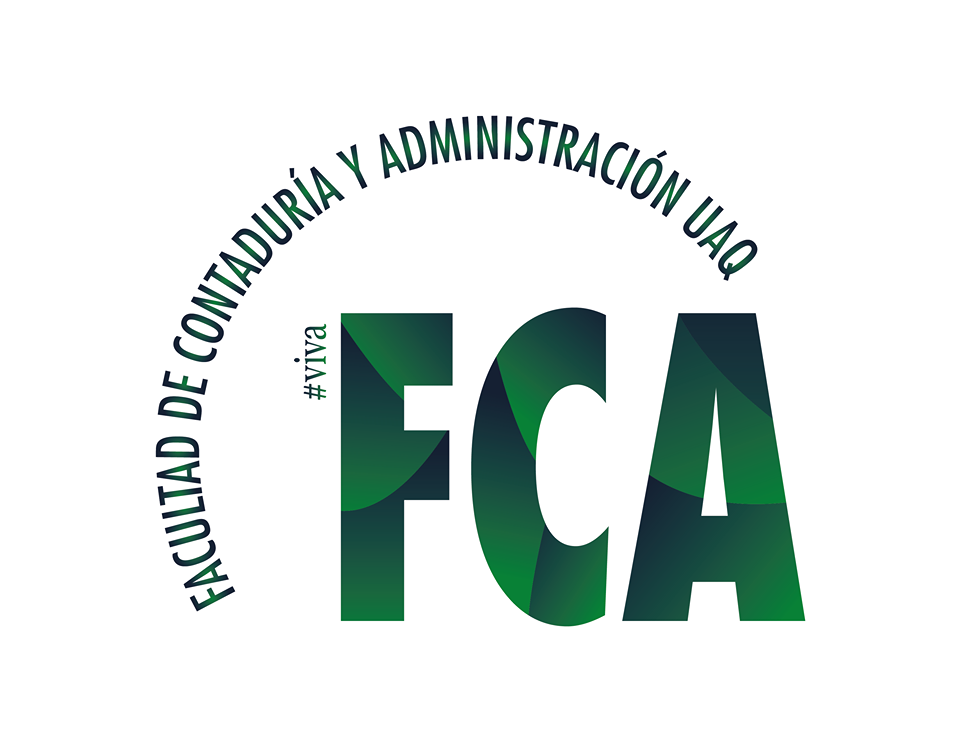 Juan Manuel Andrade Alvarez – Maestría en Gestión de la Tecnología – (6° cuatrimestre)
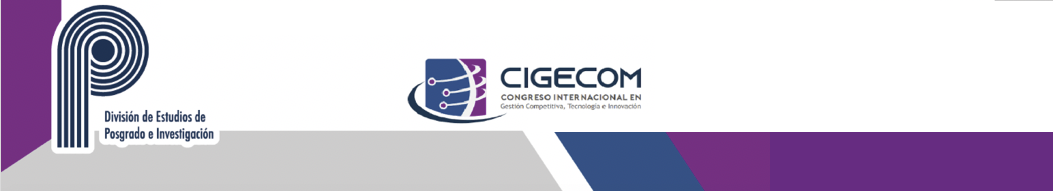 Vinculación Científica y Tecnológica
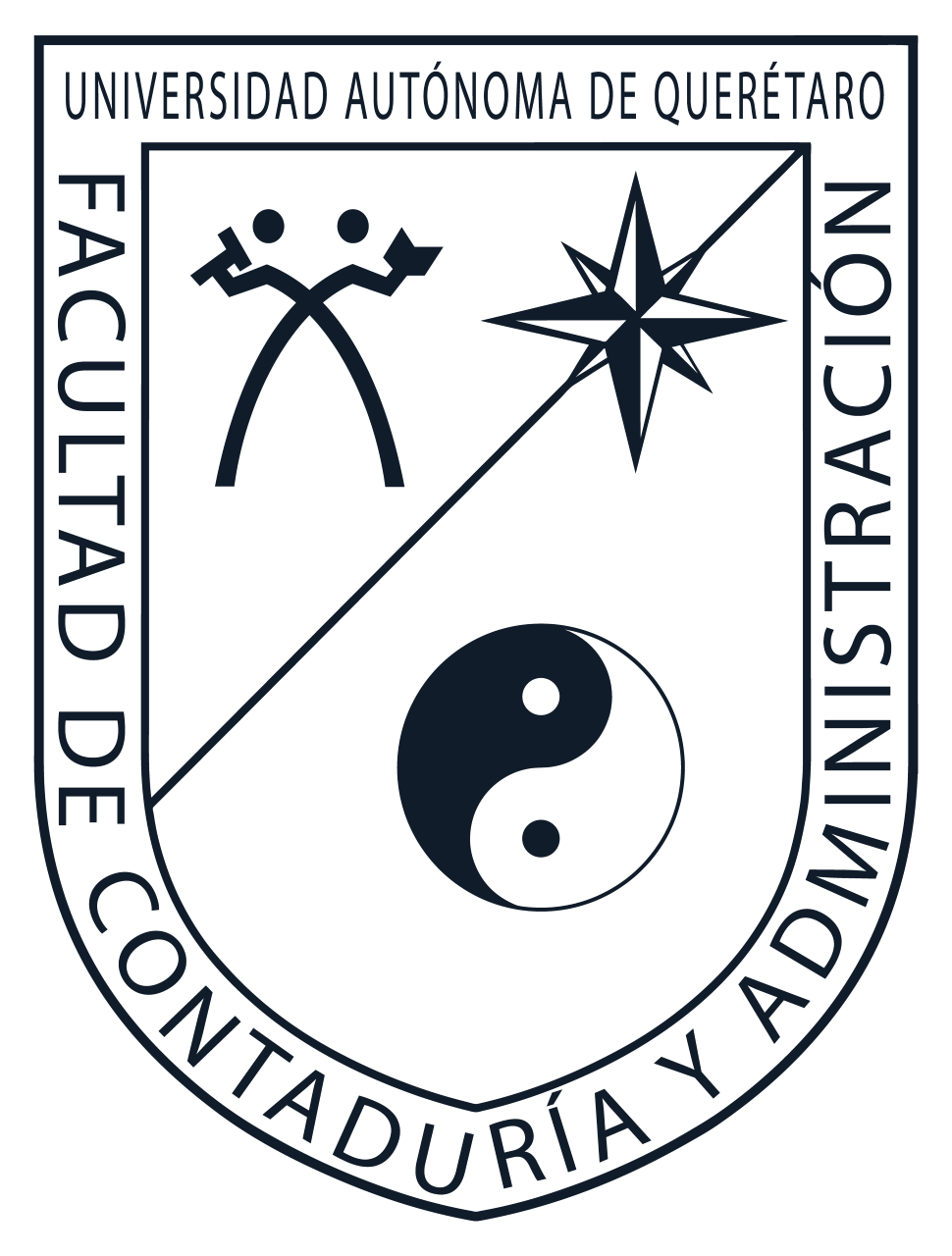 Facultad de Contabilidad y Administración- 10, 11 y 12 de noviembre 2021
Universidad Autónoma de Querétaro
Marco Teórico

Biotecnología
De acuerdo a la raíz griega Bios-vida, tecnia (thekne)-técnica o cualidad de técnica y logía (logos)-tratado o estudio.


Bioeconomía
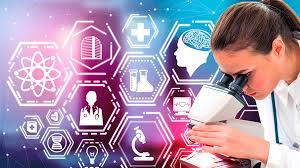 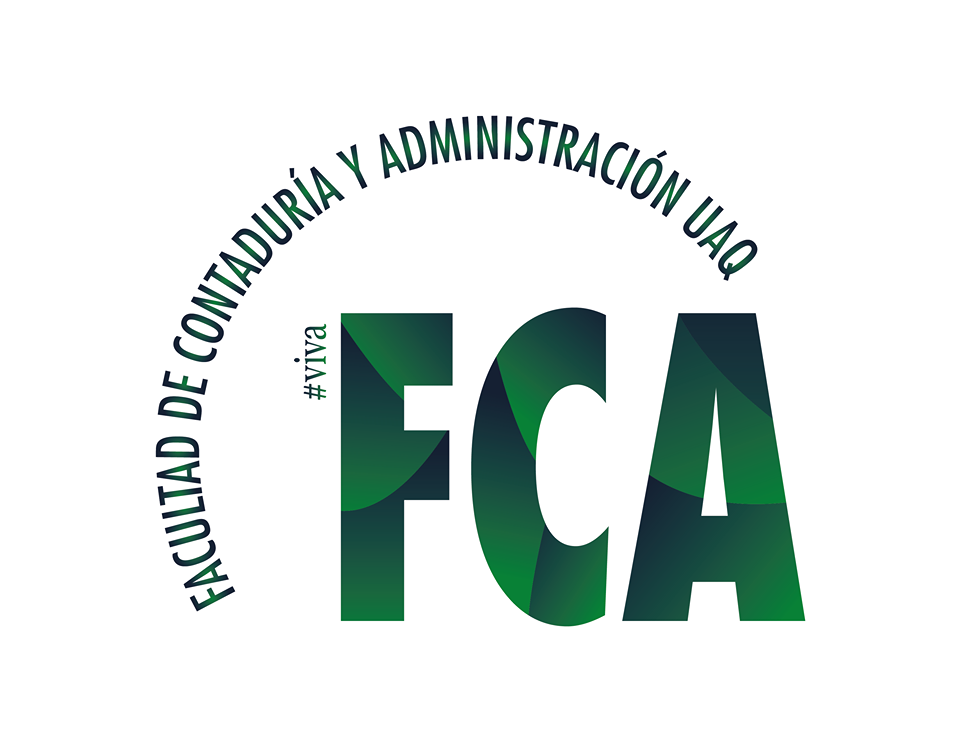 Juan Manuel Andrade Alvarez – Maestría en Gestión de la Tecnología – (6° cuatrimestre)
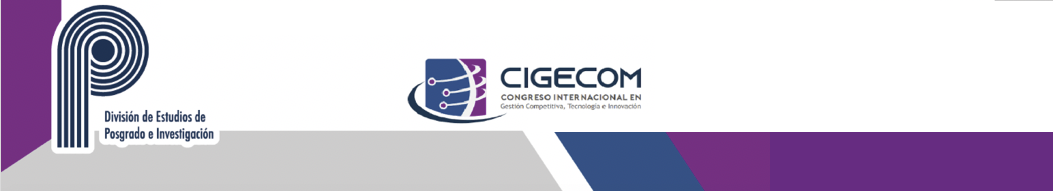 Vinculación Científica y Tecnológica
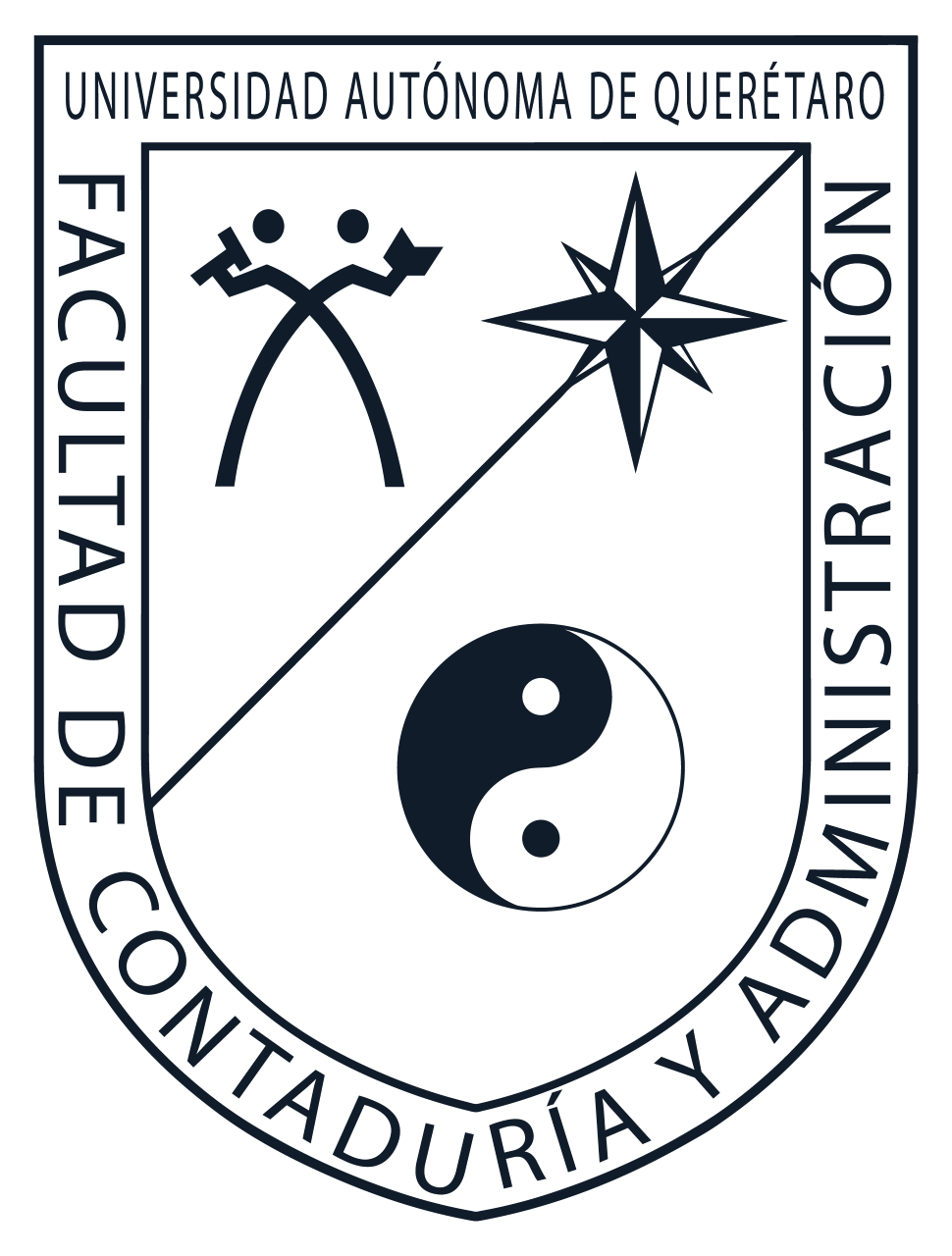 Facultad de Contabilidad y Administración- 10, 11 y 12 de noviembre 2021
Universidad Autónoma de Querétaro
Metodología
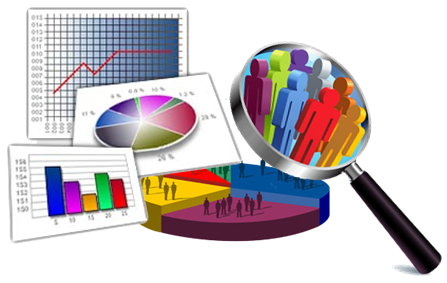 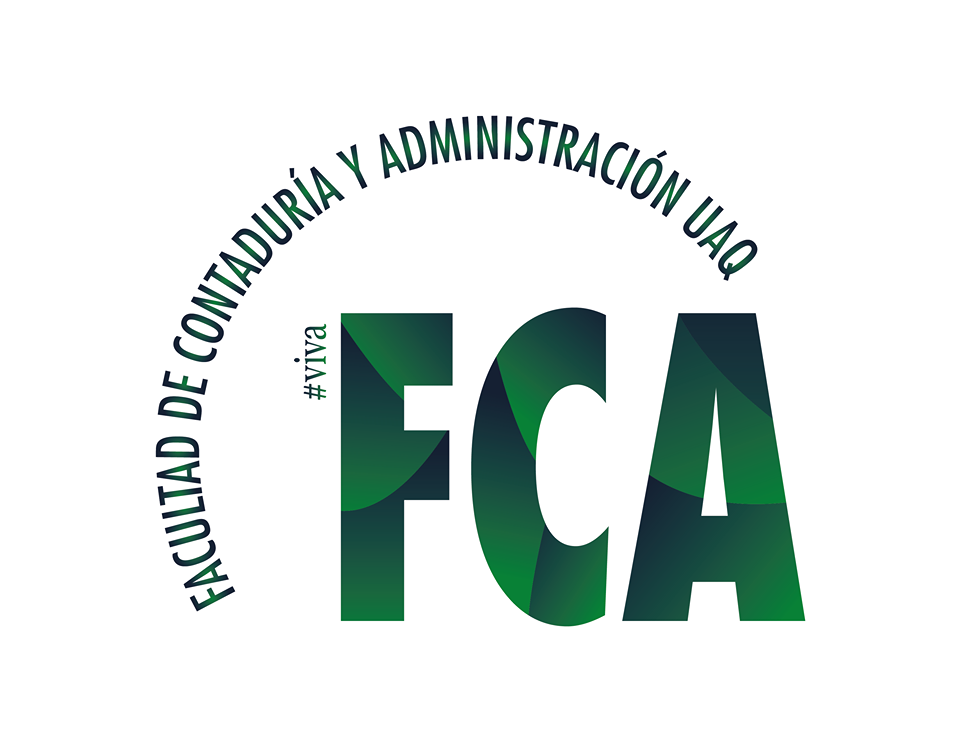 Juan Manuel Andrade Alvarez – Maestría en Gestión de la Tecnología – (6° cuatrimestre)
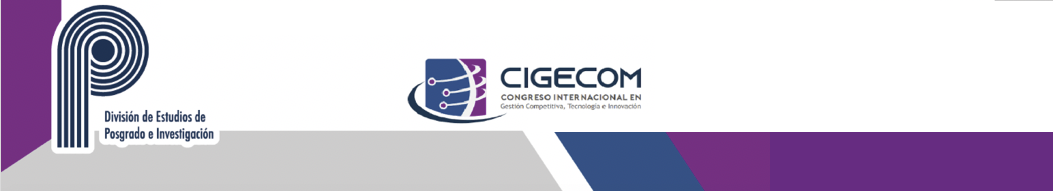 Vinculación Científica y Tecnológica
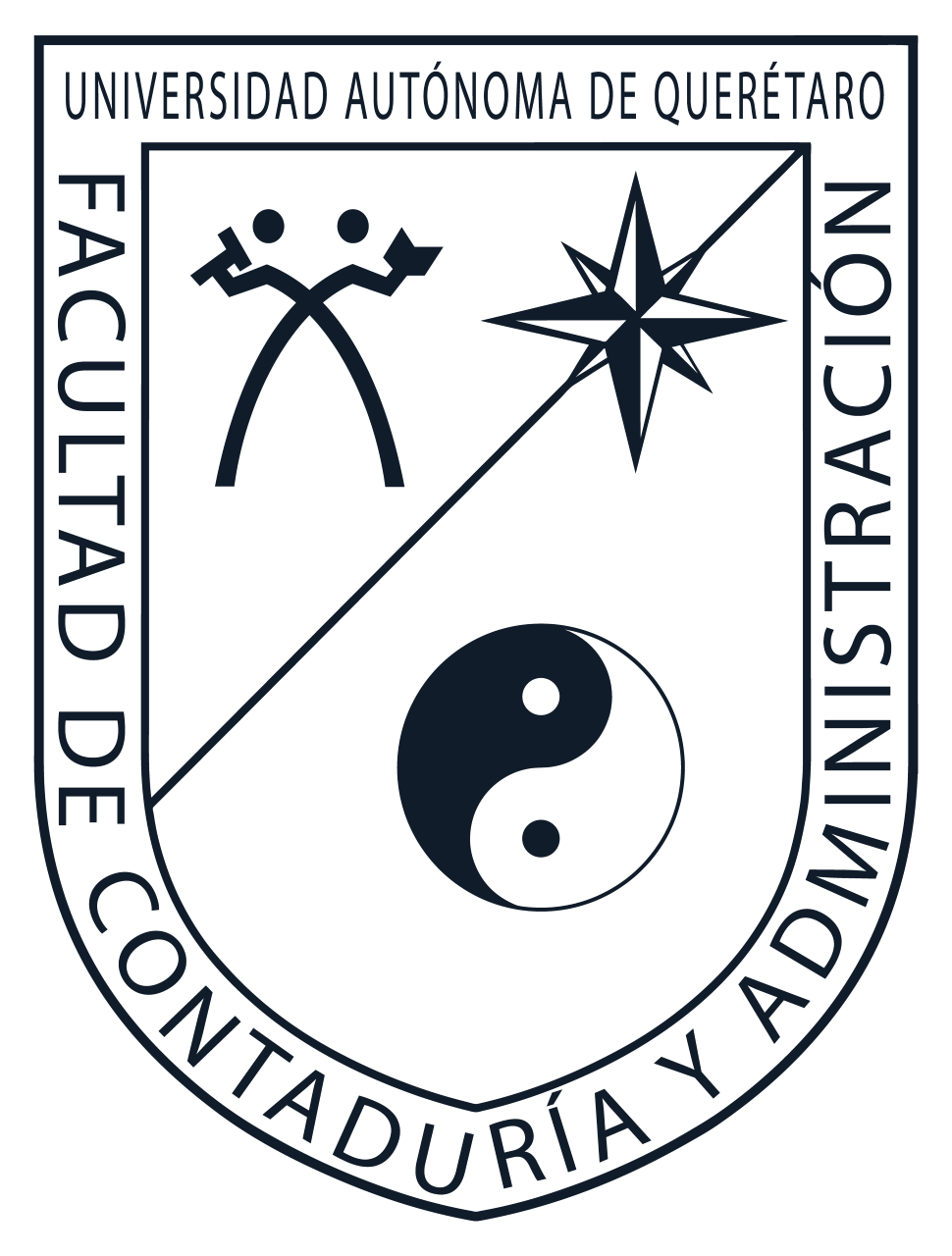 Facultad de Contabilidad y Administración- 10, 11 y 12 de noviembre 2021
Universidad Autónoma de Querétaro
Metodología


Hi
Al estructurar sistemáticamente la vinculación científica y tecnológica mediante un modelo gestión, entonces es posible identificar los factores determinantes donde convergen los distintos actores, y que podrían influenciar positivamente en la cadena de valor para los investigadores y sus proyectos del sector biotecnológico.
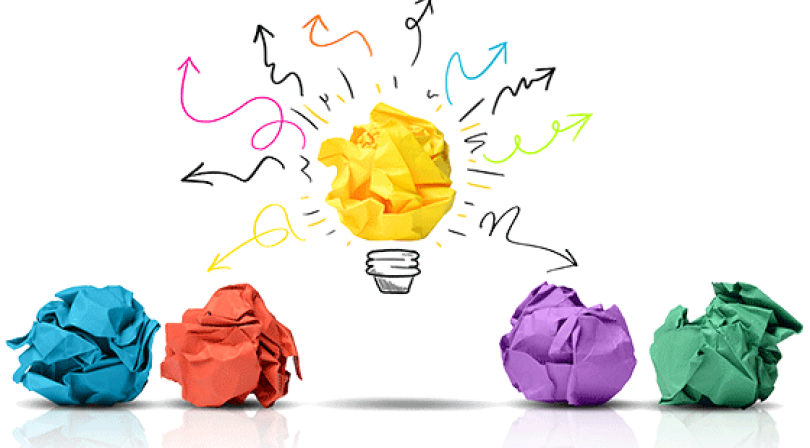 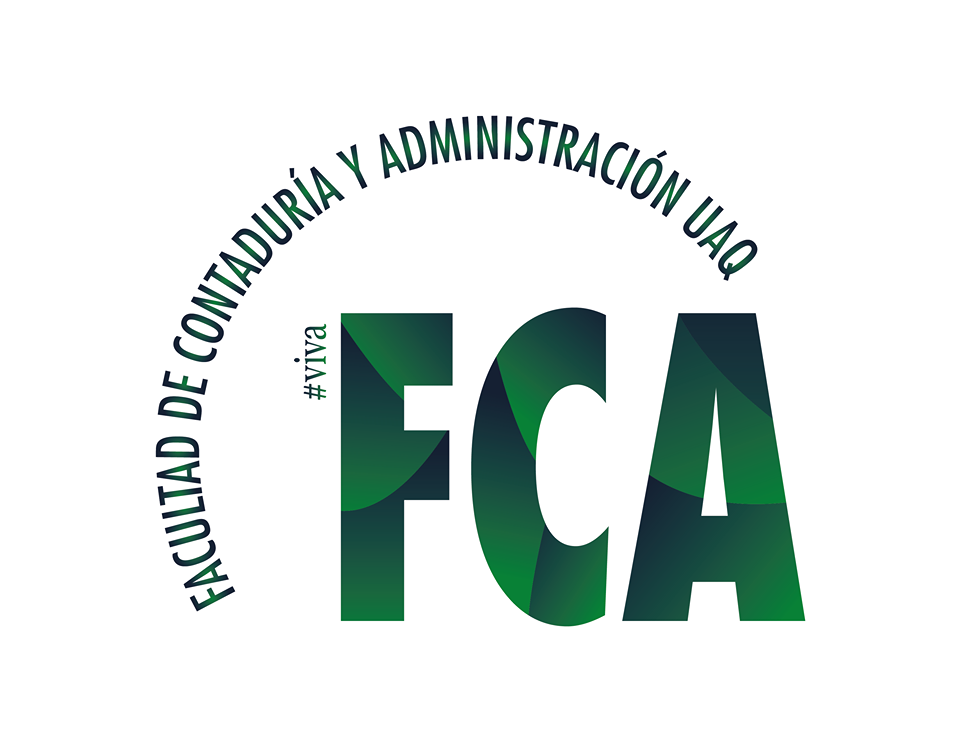 Juan Manuel Andrade Alvarez – Maestría en Gestión de la Tecnología – (6° cuatrimestre)
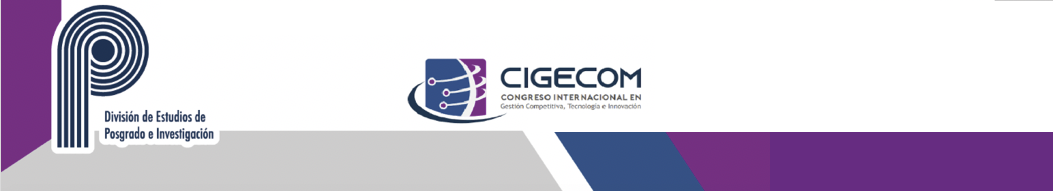 Vinculación Científica y Tecnológica
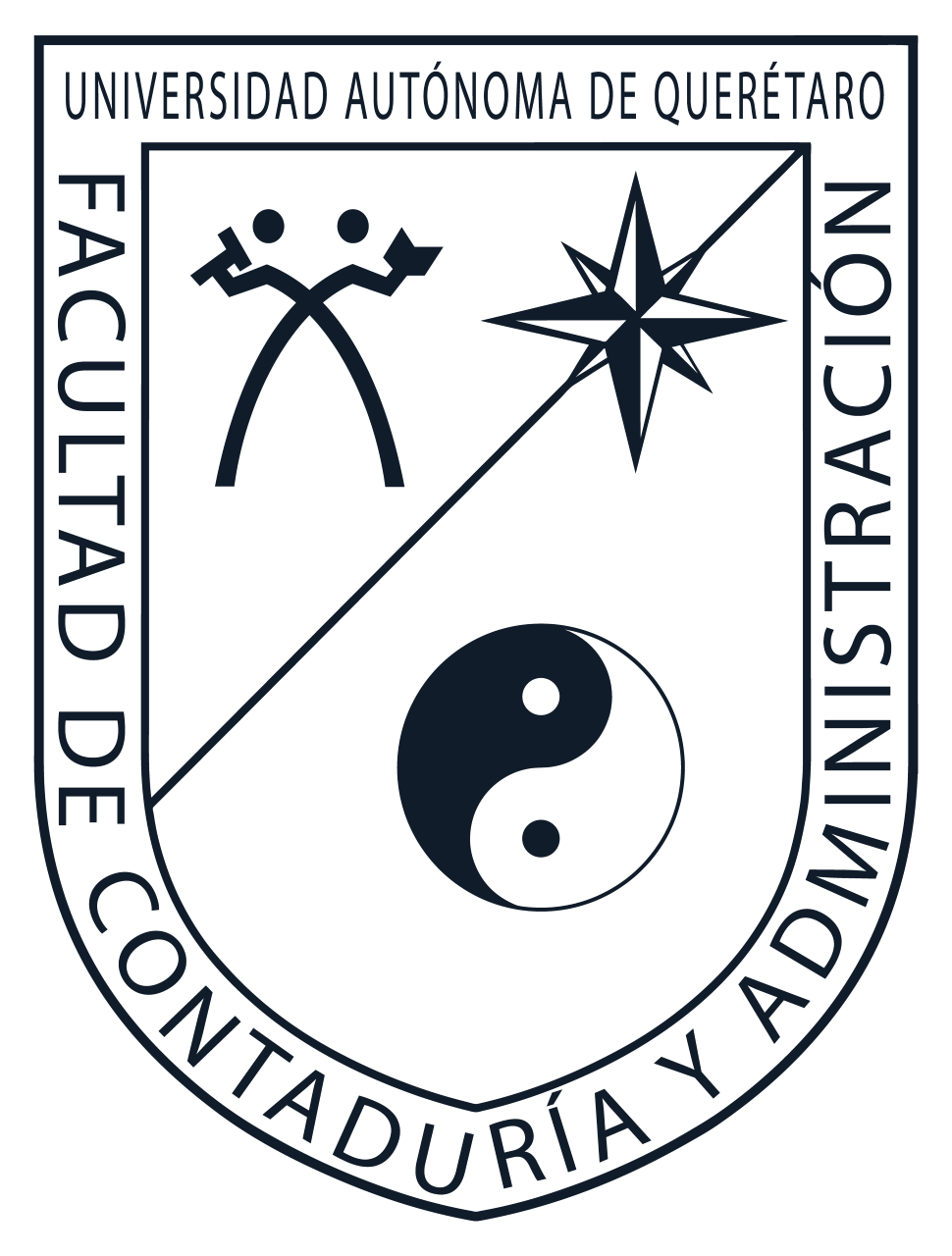 Facultad de Contabilidad y Administración- 10, 11 y 12 de noviembre 2021
Universidad Autónoma de Querétaro
Metodología
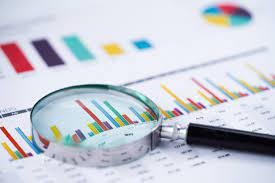 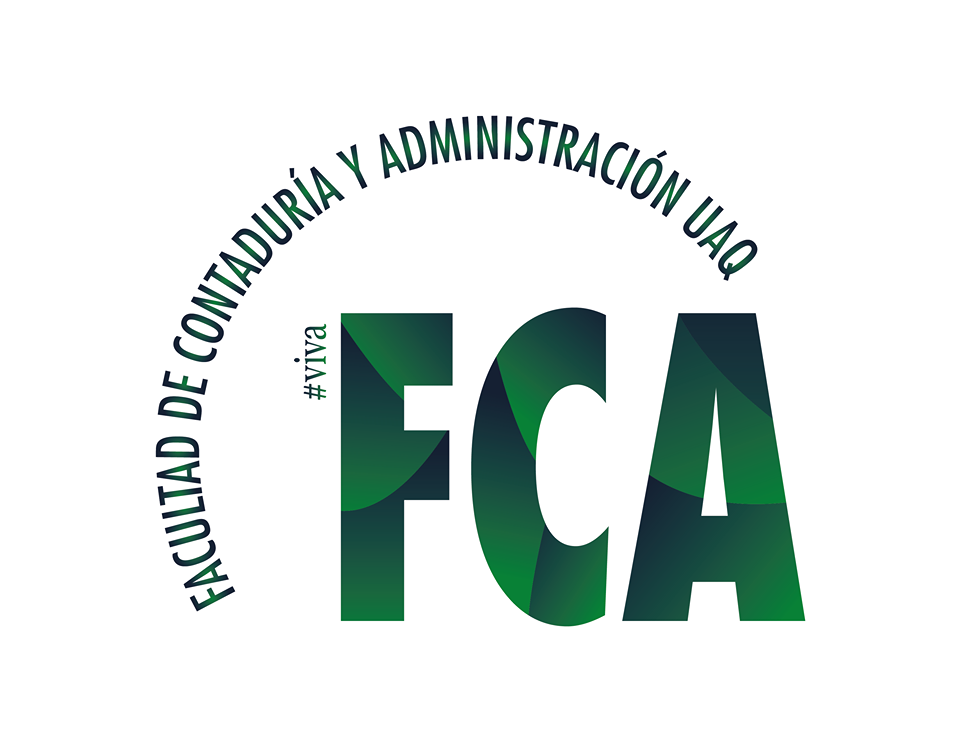 Stezano (2012)
Juan Manuel Andrade Alvarez – Maestría en Gestión de la Tecnología – (6° cuatrimestre)
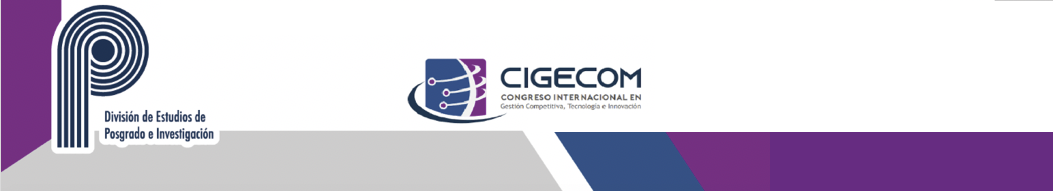 Vinculación Científica y Tecnológica
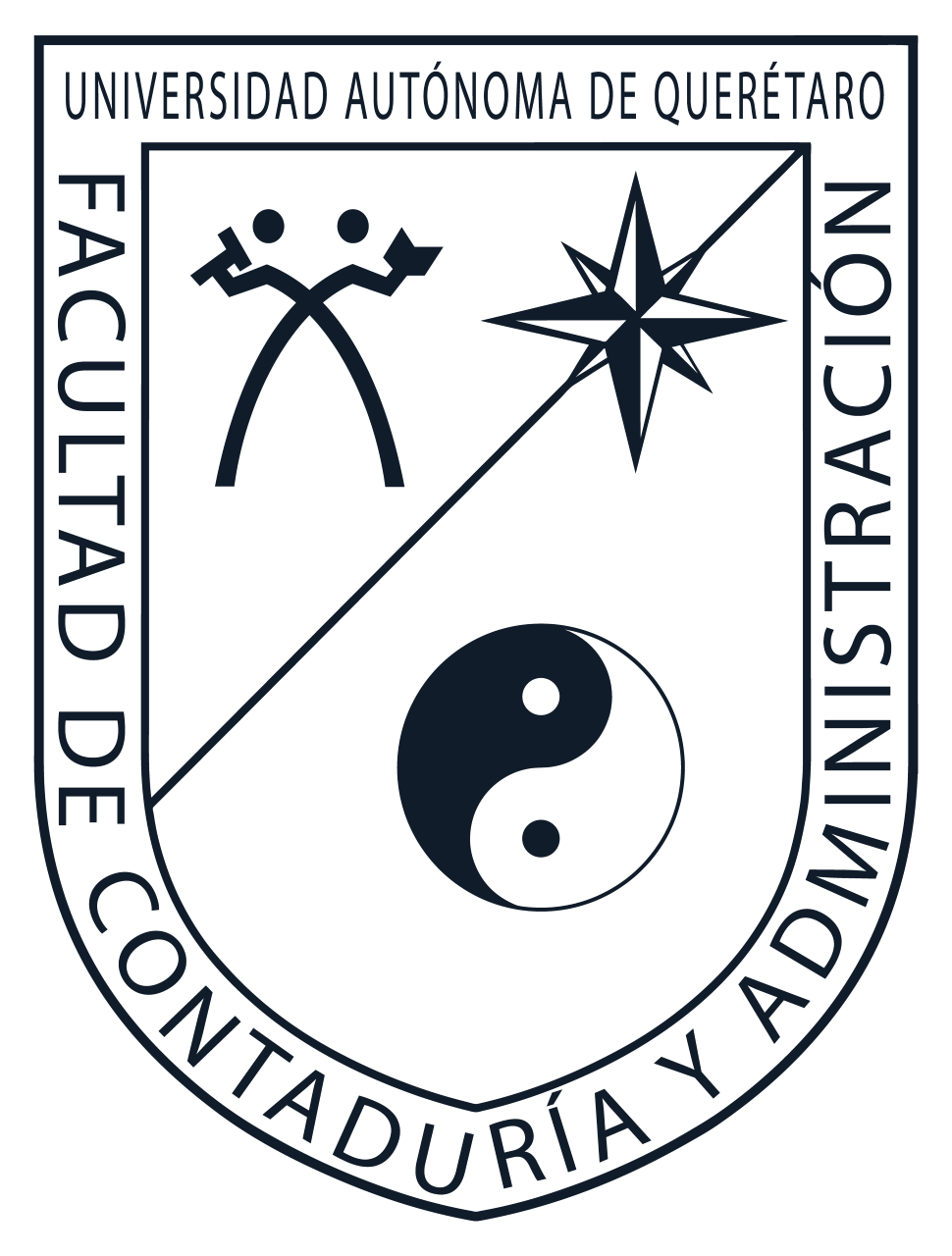 Facultad de Contabilidad y Administración- 10, 11 y 12 de noviembre 2021
Universidad Autónoma de Querétaro
Avance de Resultados (Encuesta)

Prueba piloto de encuesta


Estadística descriptiva
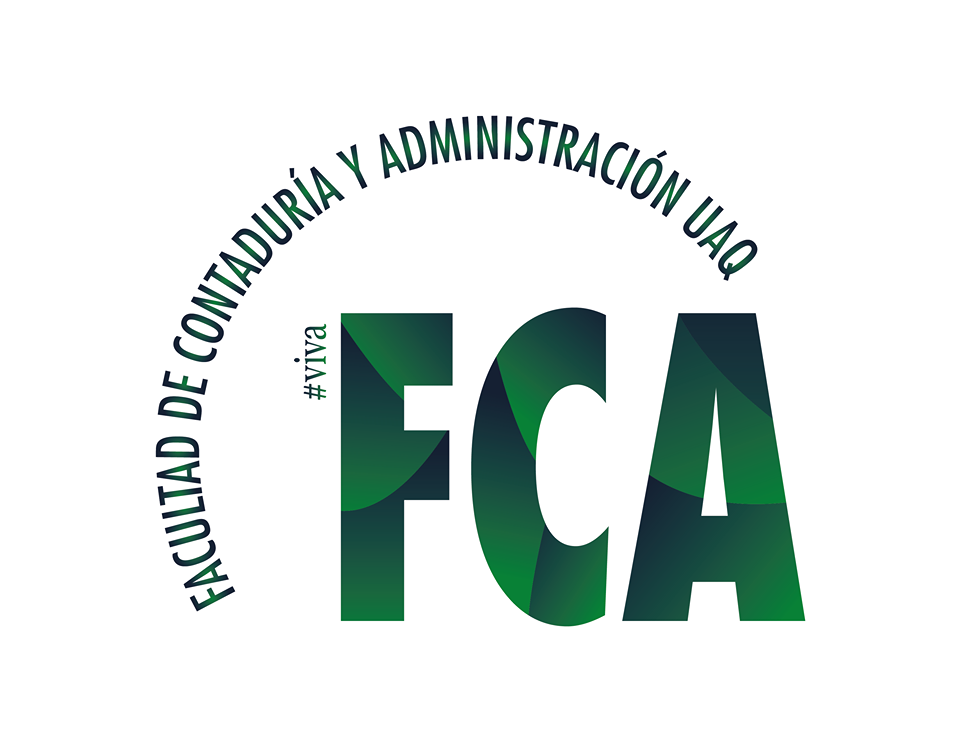 Juan Manuel Andrade Alvarez – Maestría en Gestión de la Tecnología – (6° cuatrimestre)
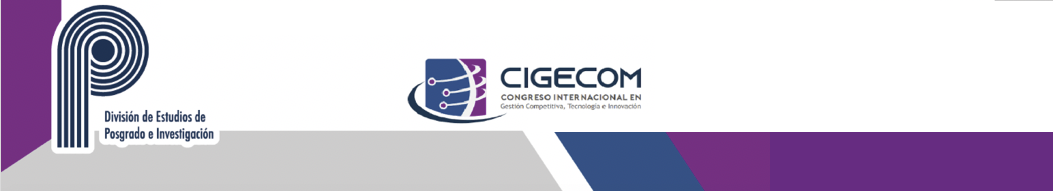 Vinculación Científica y Tecnológica
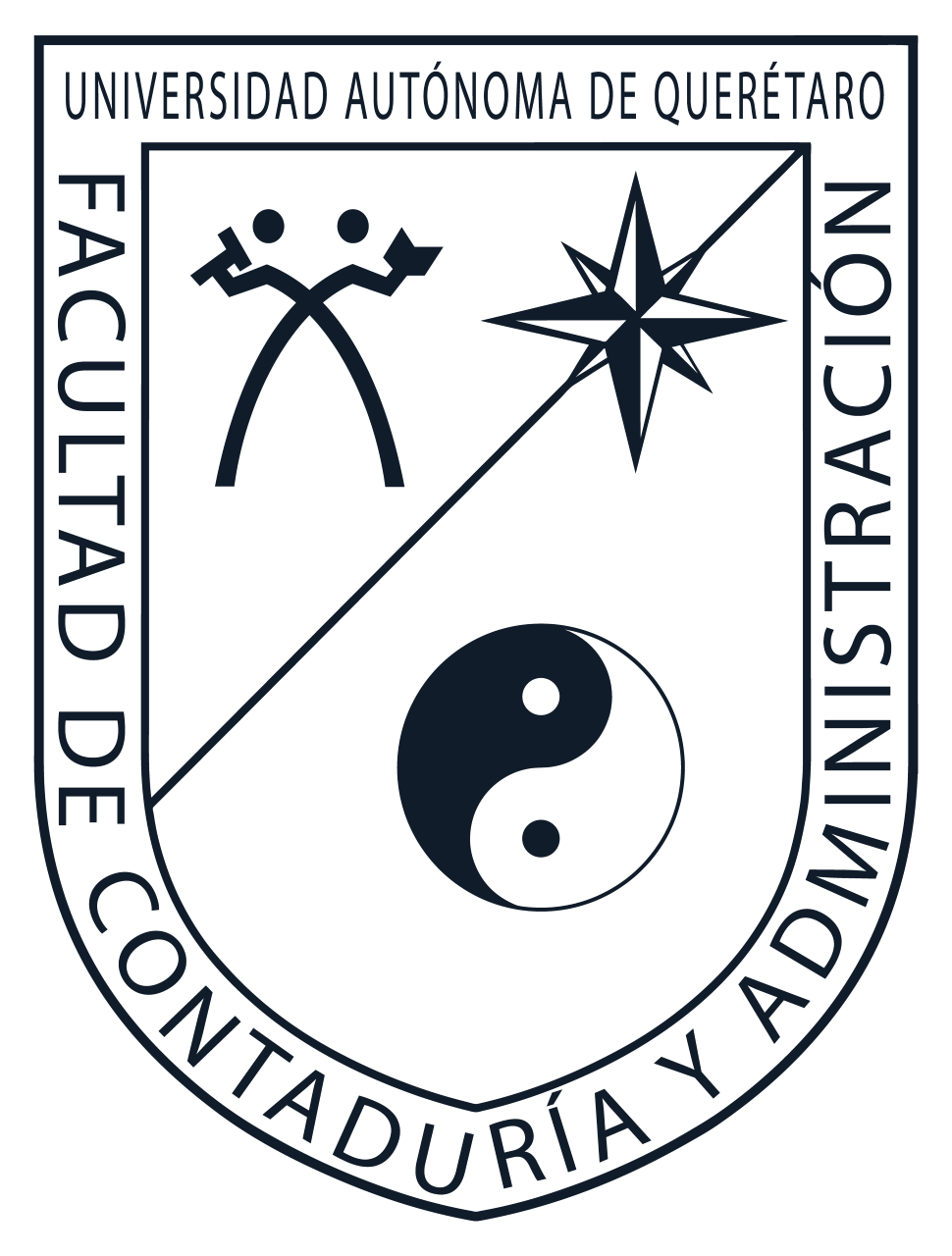 Facultad de Contabilidad y Administración- 10, 11 y 12 de noviembre 2021
Universidad Autónoma de Querétaro
Avance de Resultados
(Encuesta-normalización)
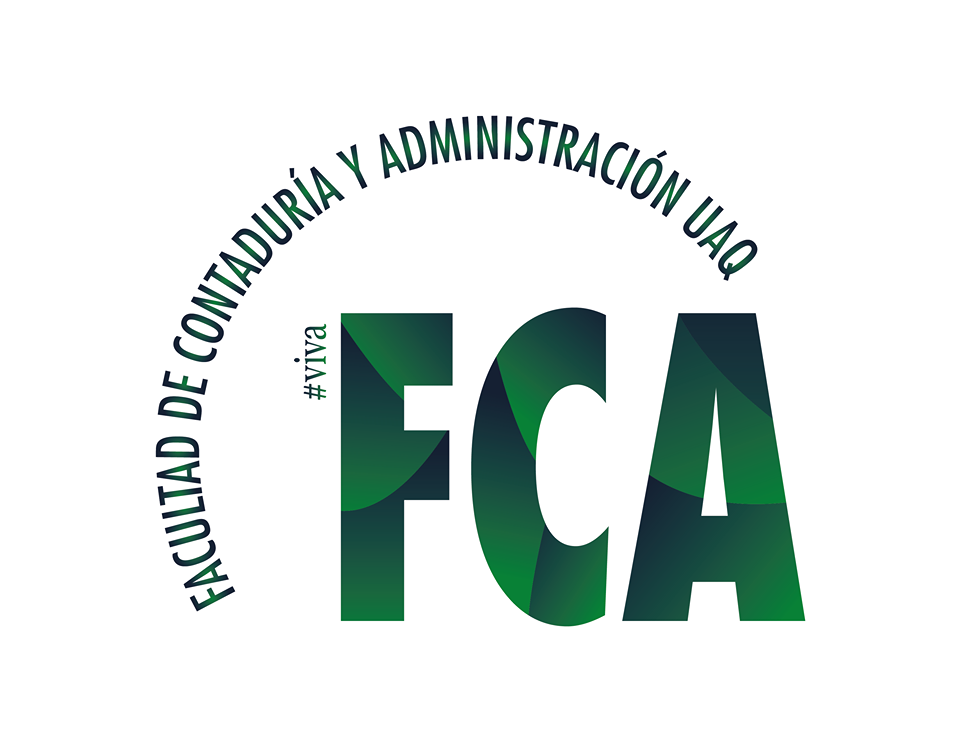 Juan Manuel Andrade Alvarez – Maestría en Gestión de la Tecnología – (6° cuatrimestre)
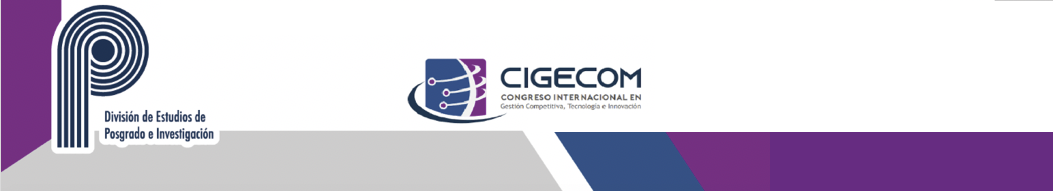 Vinculación Científica y Tecnológica
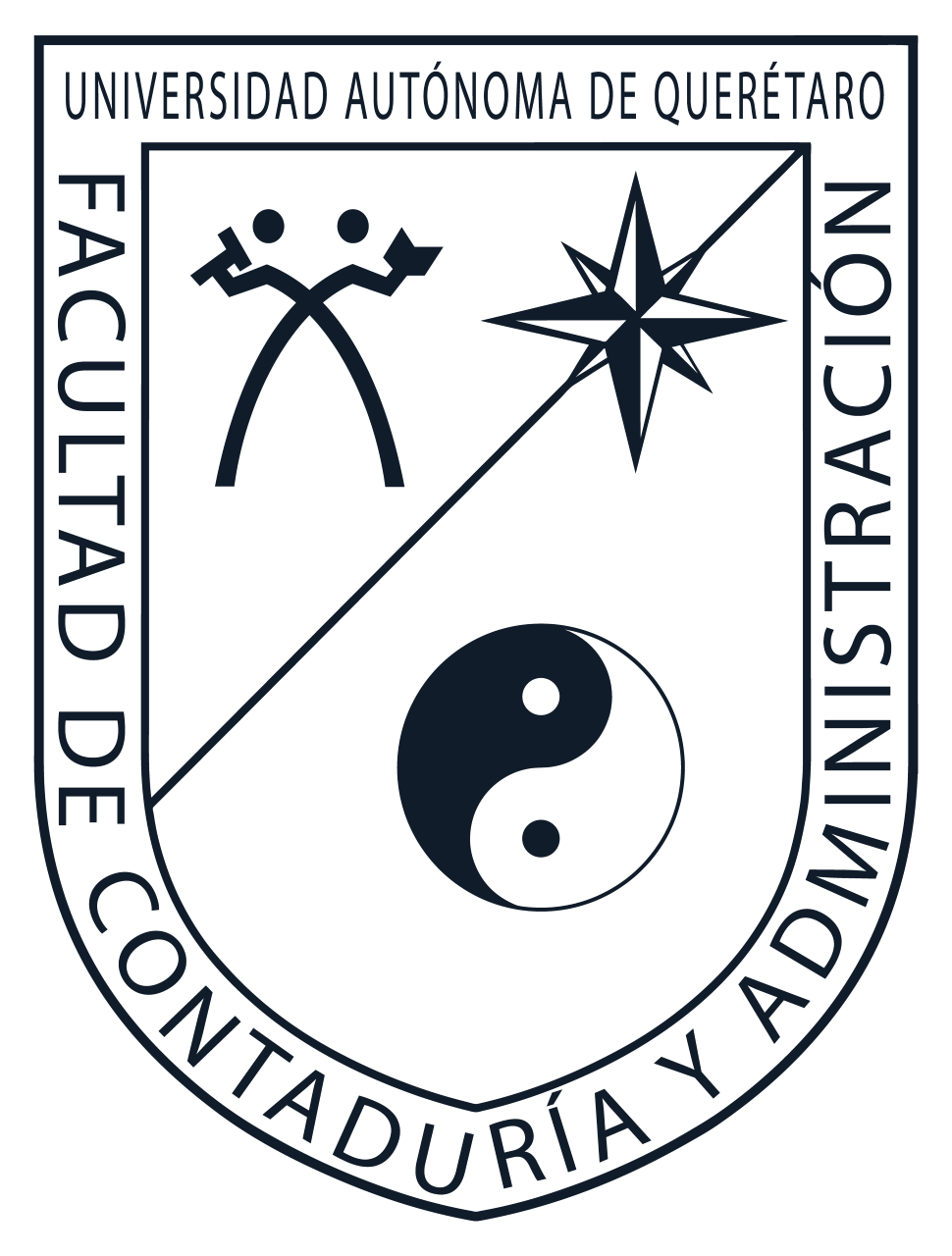 Facultad de Contabilidad y Administración- 10, 11 y 12 de noviembre 2021
Universidad Autónoma de Querétaro
Avance de Resultados (Encuesta-QCA)
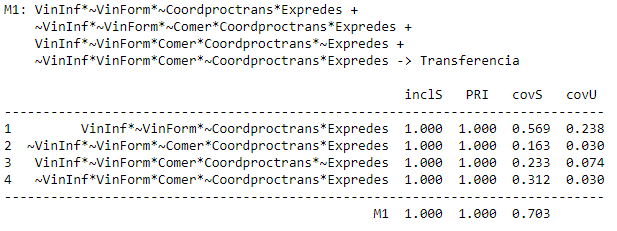 Comercialización
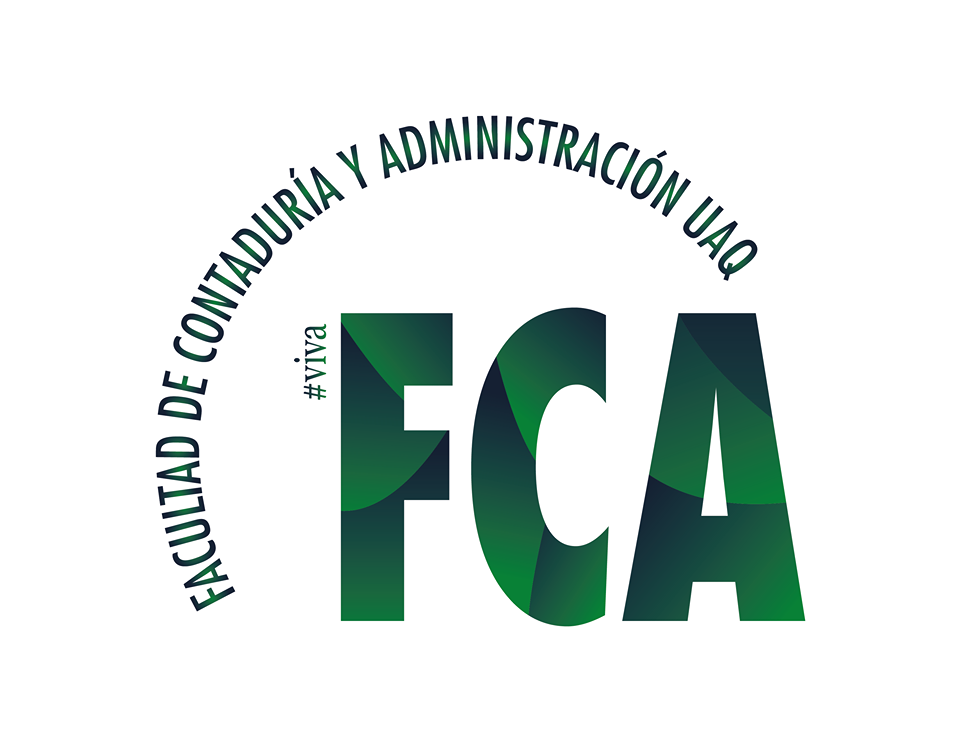 Juan Manuel Andrade Alvarez – Maestría en Gestión de la Tecnología – (6° cuatrimestre)
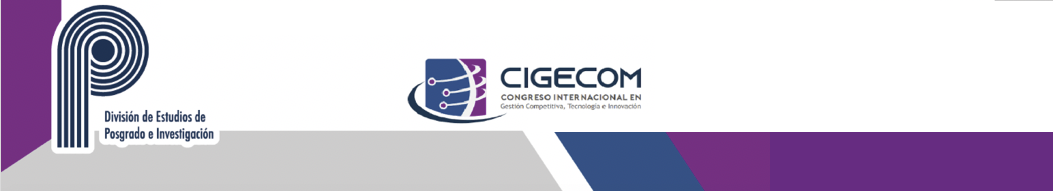 Vinculación Científica y Tecnológica
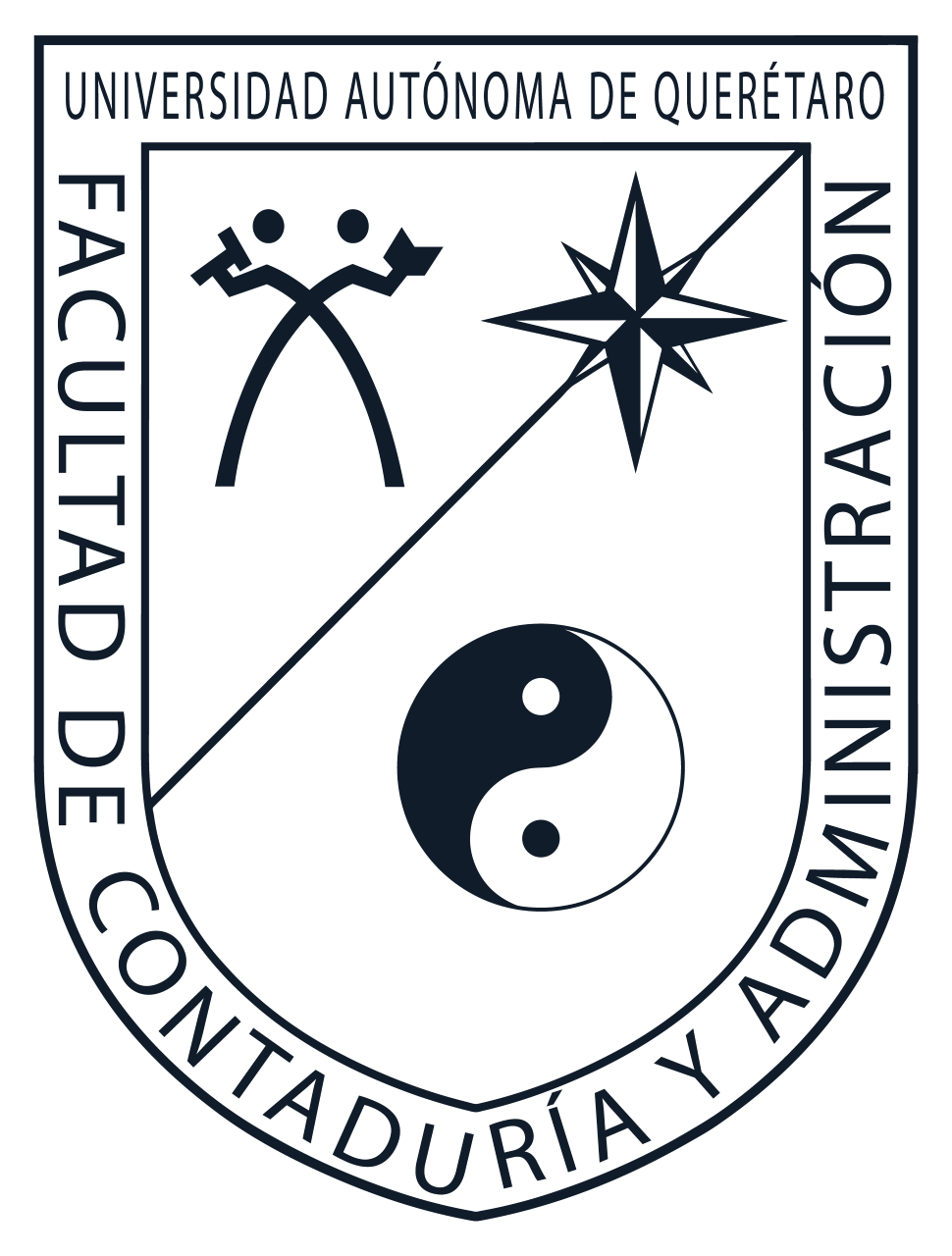 Facultad de Contabilidad y Administración- 10, 11 y 12 de noviembre 2021
Universidad Autónoma de Querétaro
Avance de Resultados (Entrevistas)
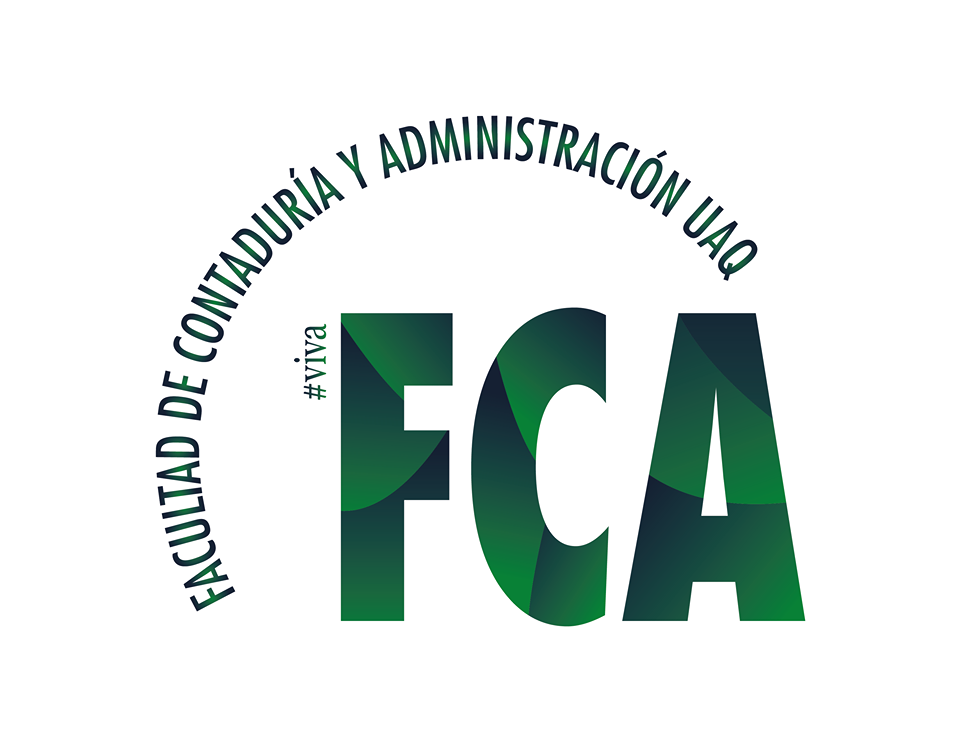 Juan Manuel Andrade Alvarez – Maestría en Gestión de la Tecnología – (6° cuatrimestre)
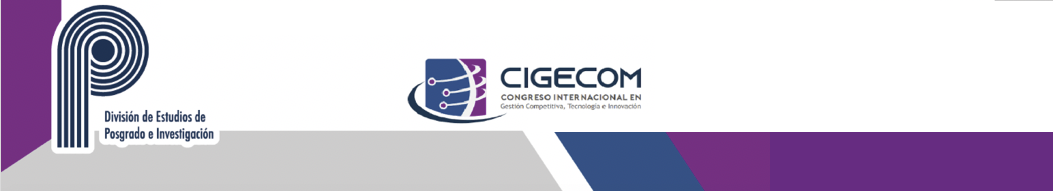 Vinculación Científica y Tecnológica
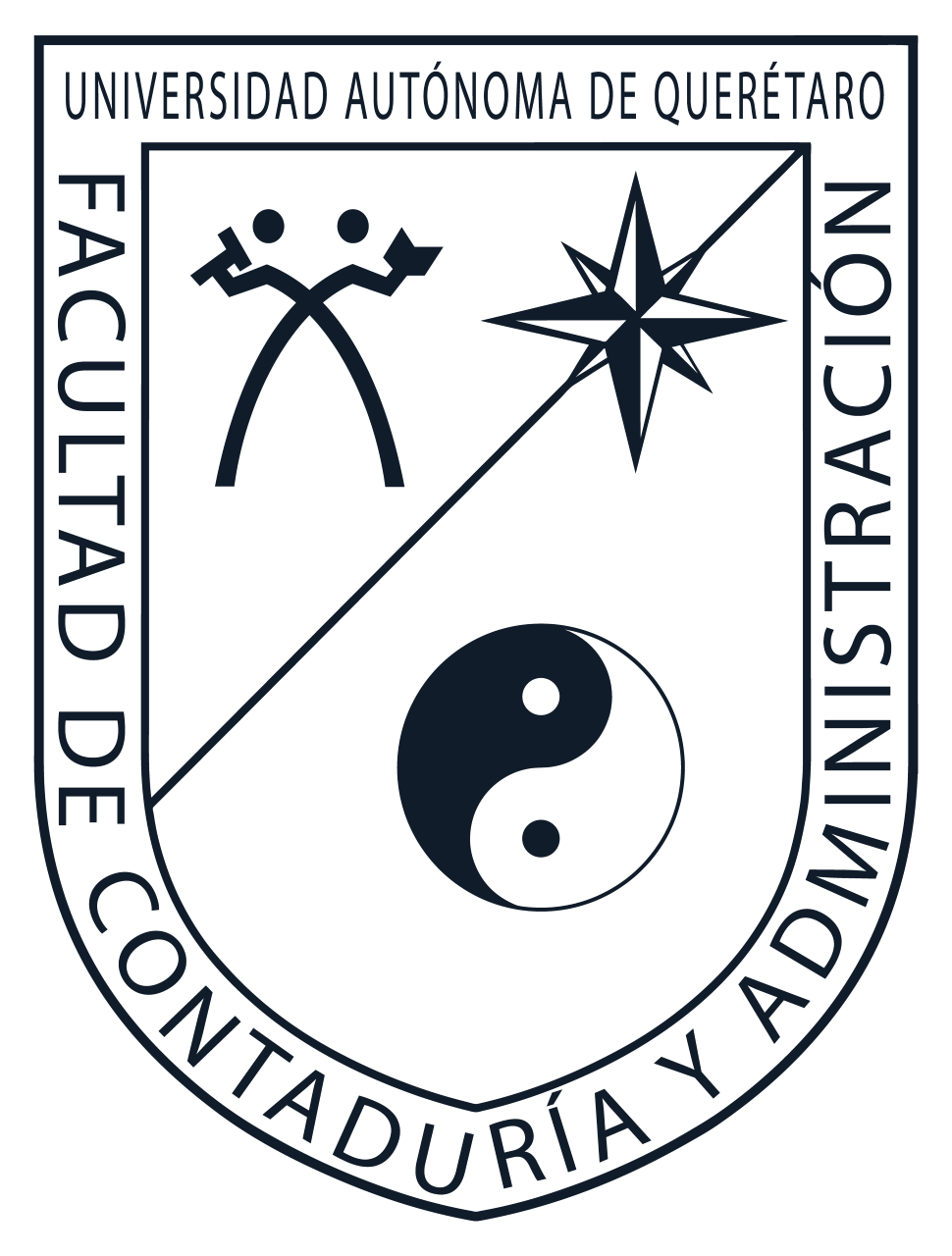 Facultad de Contabilidad y Administración- 10, 11 y 12 de noviembre 2021
Universidad Autónoma de Querétaro
Avance de Resultados (correlación)
Sector Productivo (SP)
Academia
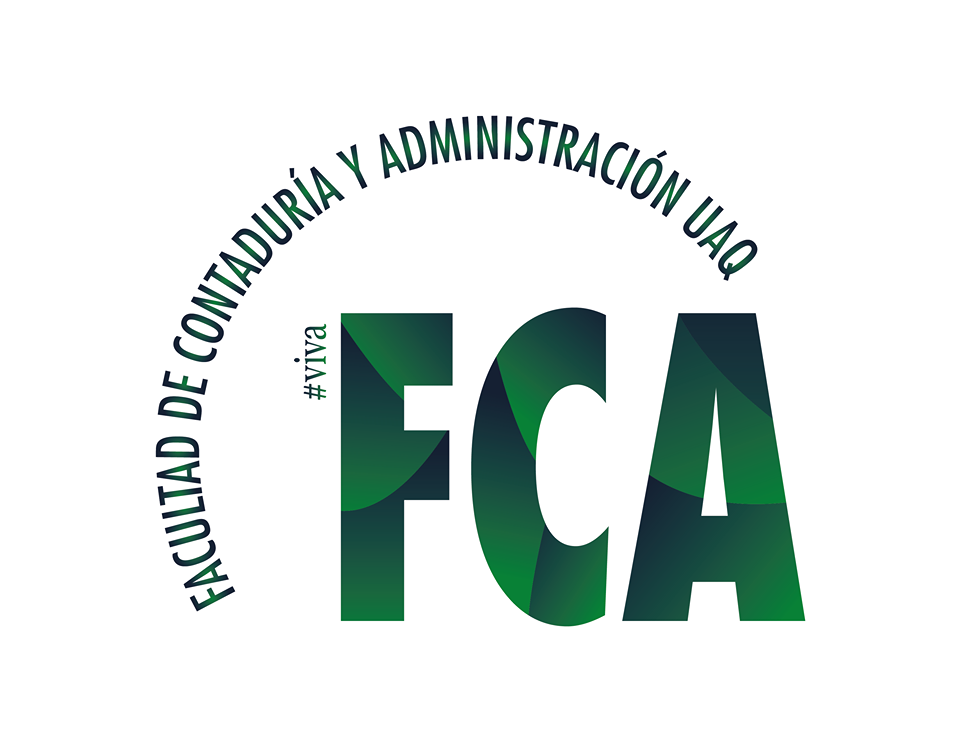 Juan Manuel Andrade Alvarez – Maestría en Gestión de la Tecnología – (6° cuatrimestre)
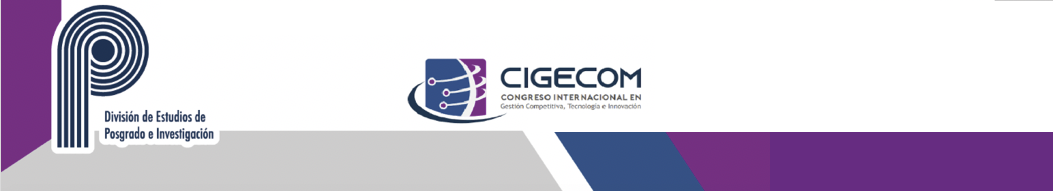 Vinculación Científica y Tecnológica
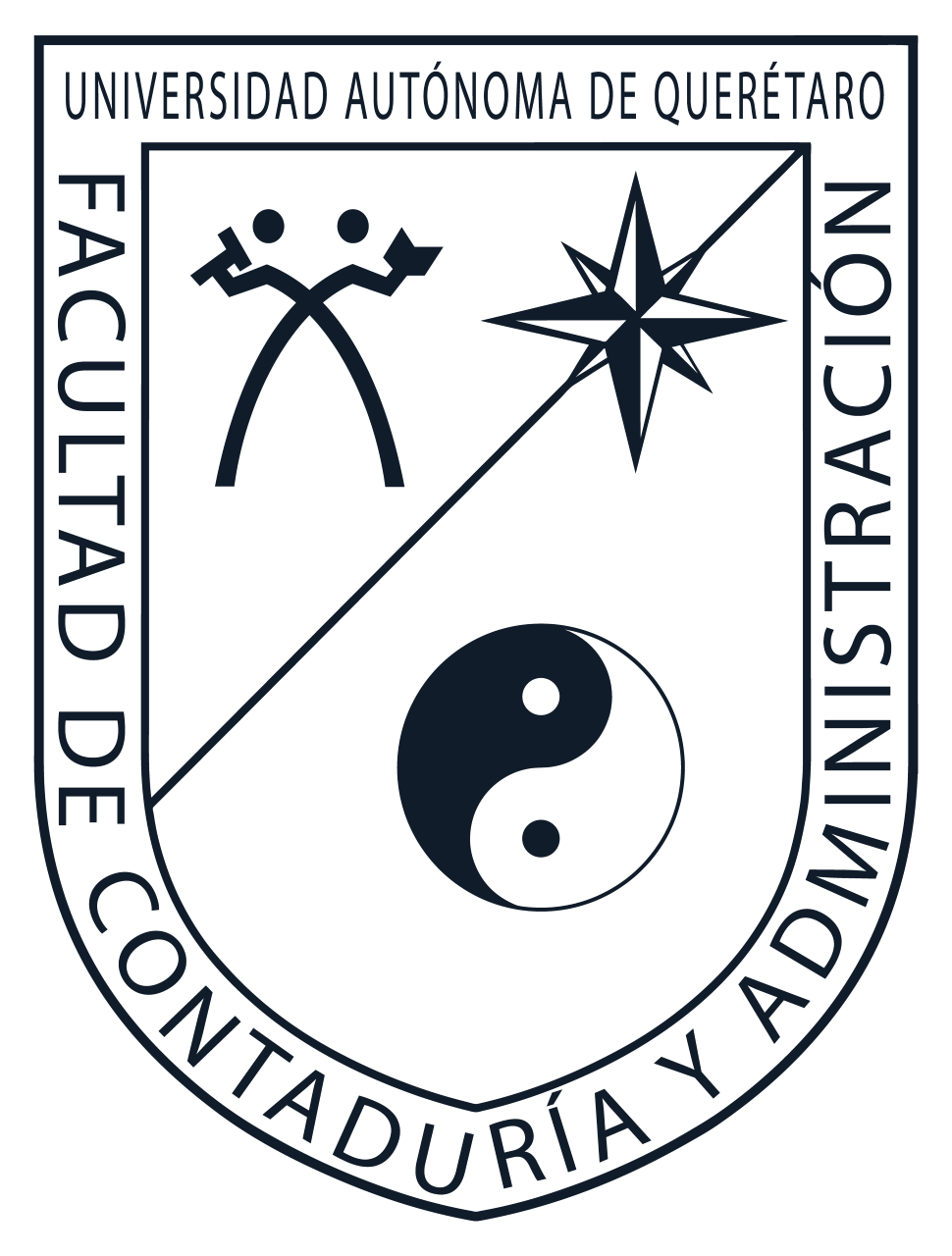 Facultad de Contabilidad y Administración- 10, 11 y 12 de noviembre 2021
Universidad Autónoma de Querétaro
Avance de Resultados (correlación)
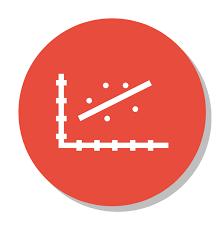 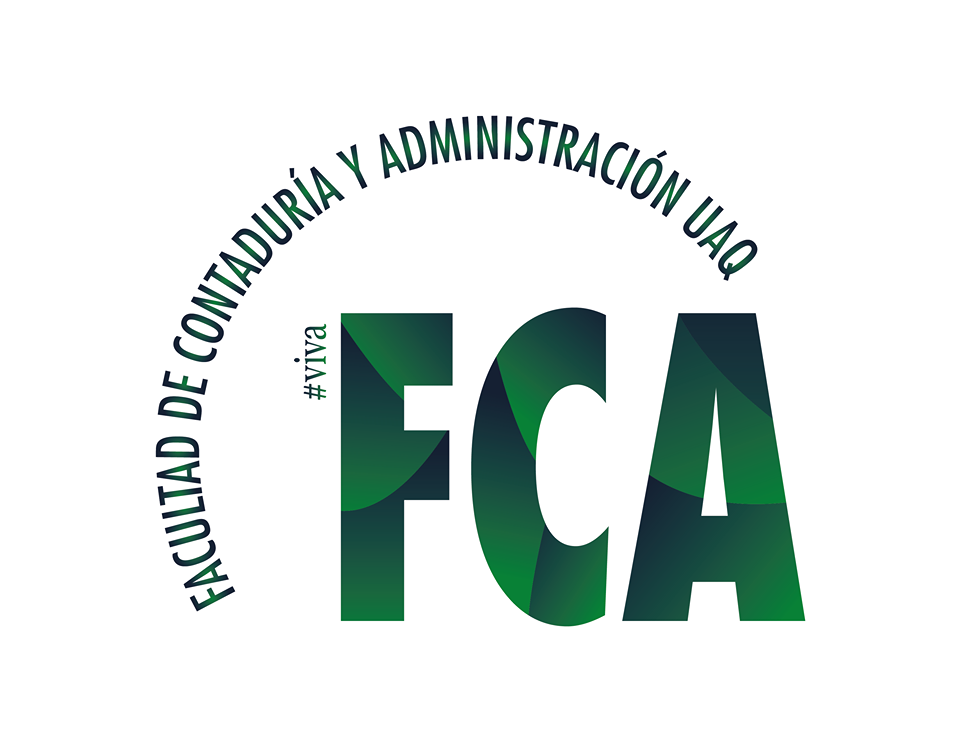 Juan Manuel Andrade Alvarez – Maestría en Gestión de la Tecnología – (6° cuatrimestre)
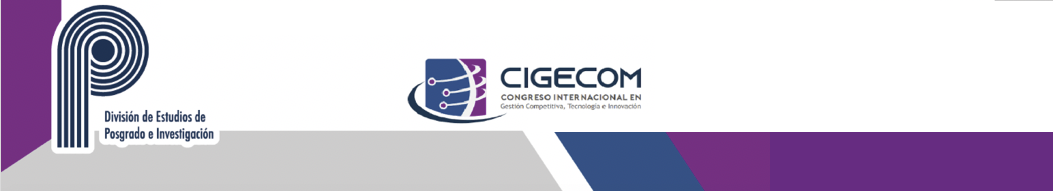 Vinculación Científica y Tecnológica
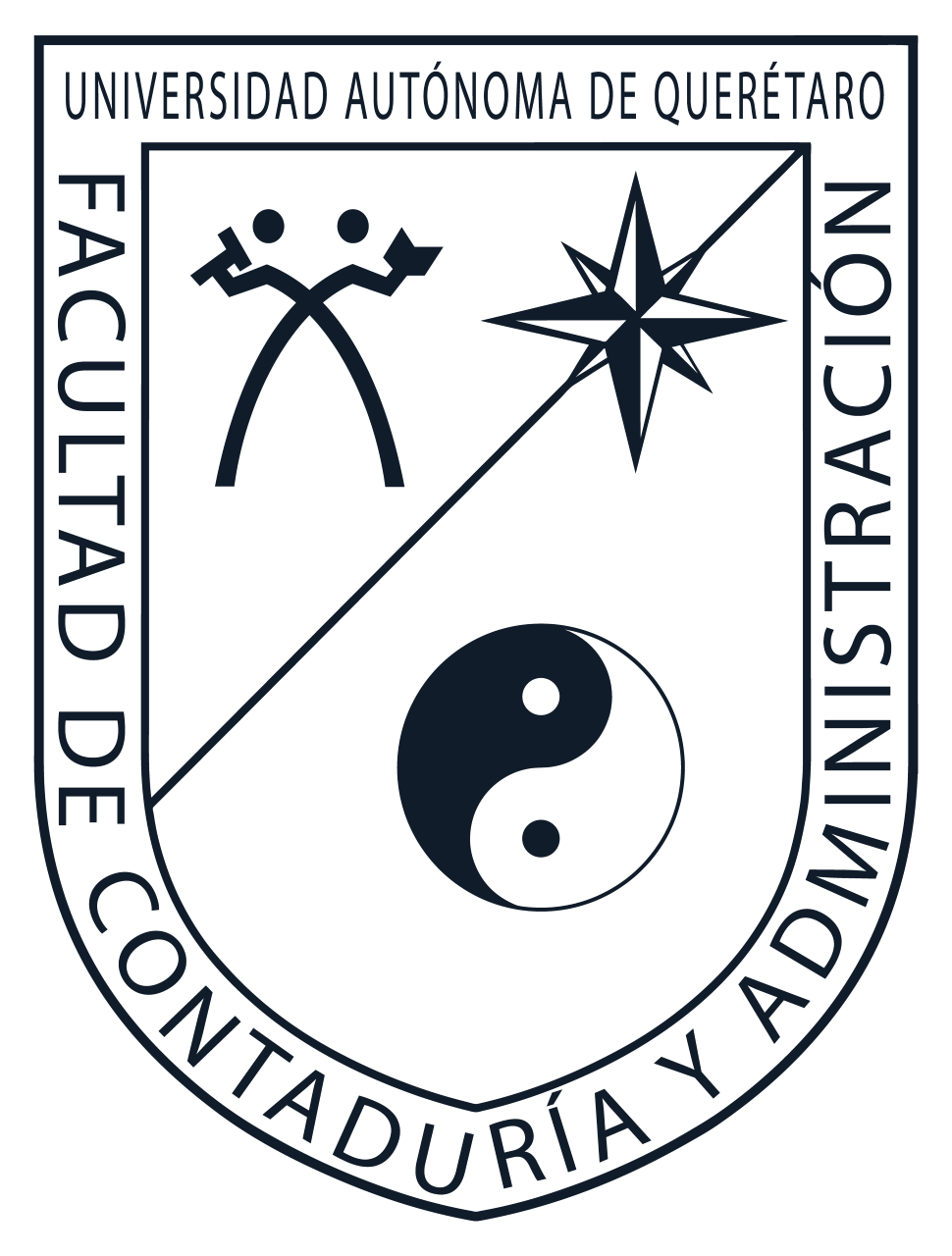 Facultad de Contabilidad y Administración- 10, 11 y 12 de noviembre 2021
Universidad Autónoma de Querétaro
Referencias
Alcántar, V., y Arcos, J. (2004). La vinculación como instrumento de imagen y posicionamiento de las instituciones de educación superior. Revista Electrónica de investigación educativa. Vol. 6, No. 1-12.
Campos, E., y Ramos, L. (2001). De las Perlas al Collar. Historias de la evolución del CIQA. CIQA Ciencia: México.
Campos, G., y Sánchez, G. (2005). La vinculación universitaria: ese oscuro objeto del deseo. Revista Electrónica de Investigación educativa. Vol. 7, No. 2, 1-13.
Carvajal, A. (2002). Teorías y modelos: formas de representación de la realidad. Revista Comunicación, 12(1), 1-14.
Castillo, L., Lavín, J. & Pedraza, N. (2014). La gestión de la triple hélice: fortaleciendo las relaciones entre la universidad, empresa, gobierno. Multiciencias, 14(4). 438-446
CONACYT. (2015). Agendas estatales y regionales de innovación. Memoria técnica del proyecto. Recuperado de: http://www.agendasinnovacion.org/wp-content/uploads/2015/01/AgendaQuer%C3%A9taro.pdf 
CONACYT. (2017). Informe general del estado de la ciencia, la tecnología y la innovación, CONACYT. Recuperado de: http://www.siicyt.gob.mx/index.php/transparencia/informes-conacyt/informe-general-del-estado-de-la-ciencia-tecnologia-e-innovacion/informe-general-2017/4813-informe-general-2017/file
David, R. (2003). Conceptos de administración estratégica. Editorial Pearson Educación. México.
Etzkowitz, H. & Leydesdorff, L. (1998). The Triple Helix a Model for Innovation Studies. Science & Public Policy, 25(3). 195-203.
Heijs, J., y Jiménez, L. (2010). Relaciones Industria-ciencia: importancia, conceptos básicos y factores de éxito. Documentos de trabajo del Instituto de Análisis Industrial y Financiero (IAIF). No, 76. 
Morales, M., Amaro, M., y Stezano, F. (2019). Tendencias tecnológicas en el sector biotecnológico: análisis de patentes en México y Estados Unidos. Economía Teoría y Práctica, Nueva Época, 27(51). 17-44
OCTS-OEI, RICYT. (2017). Manual Iberoamericano de indicadores de vinculación de la universidad con el entorno socioeconómico. Manual de valencia. 
Secretaria de Desarrollo Sustentable (SEDESU) https://www.queretaro.gob.mx/sedesu/
Stezano, F. (2012). Construcción de redes de transferencia ciencia-industria en el sector de biotecnología en México. Estudio de caso sobre las vinculaciones tecnológicas entre investigadores de CINVESTAV Irapuato y LANGEBIO Y  empresas del sector agro-biotecnológico. Estudios Sociales, 20(39). 10-38
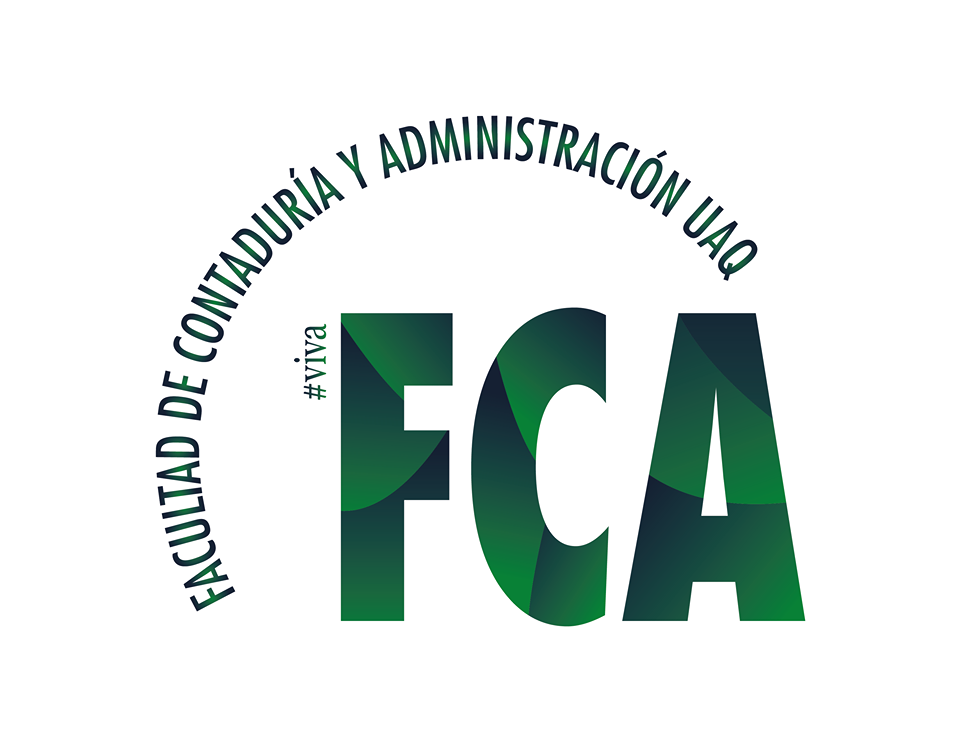 Juan Manuel Andrade Alvarez – Maestría en Gestión de la Tecnología – (6° cuatrimestre)
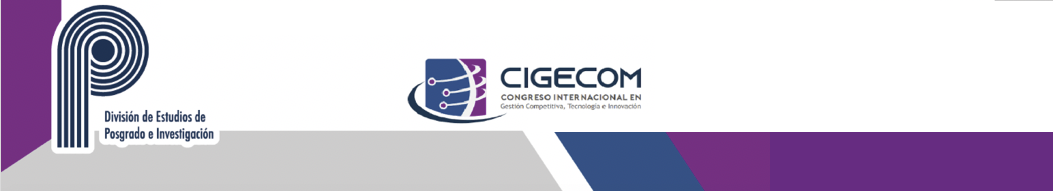 Vinculación Científica y Tecnológica
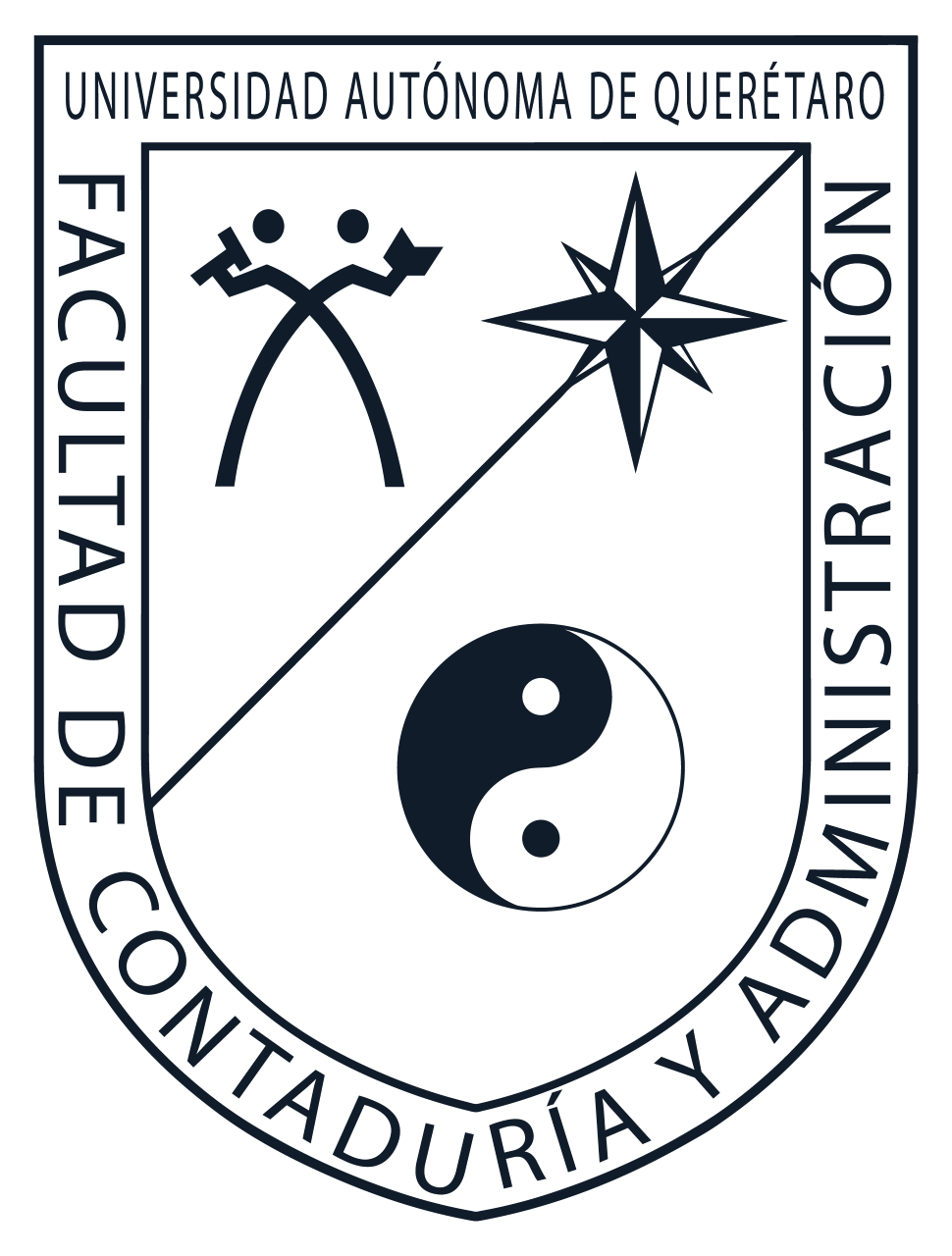 Facultad de Contabilidad y Administración- 10, 11 y 12 de noviembre 2021
Universidad Autónoma de Querétaro
Andrade Alvarez Juan Manuel
Datos de contacto: jandrade509@alumnos.uaq.mx
4771751118
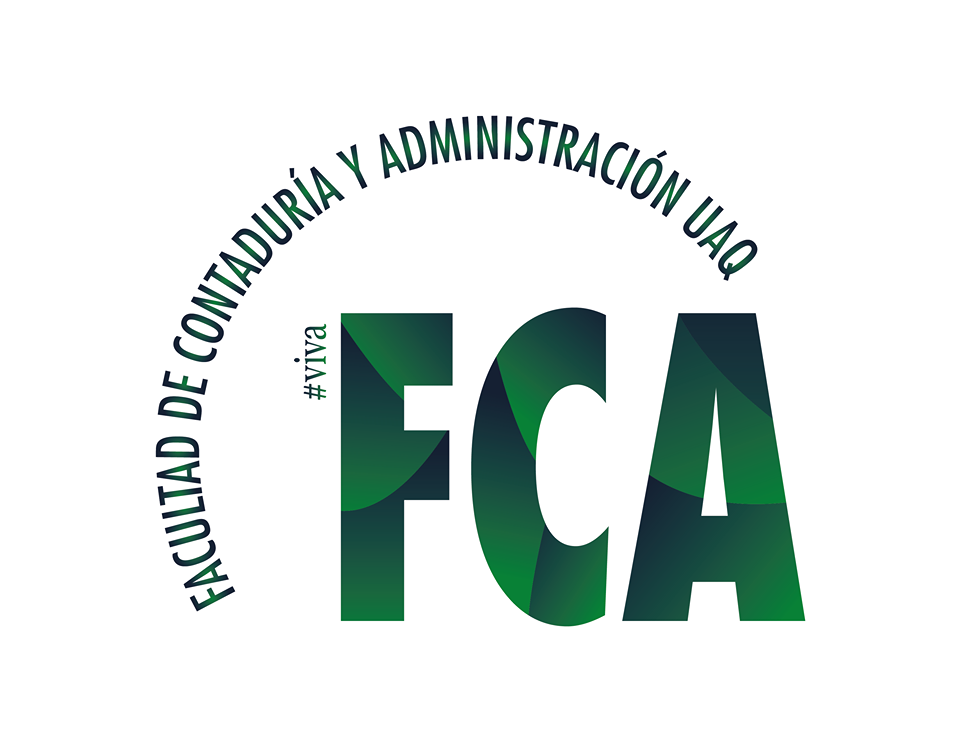 Juan Manuel Andrade Alvarez – Maestría en Gestión de la Tecnología – (6° cuatrimestre)
[Speaker Notes: Muchas gracias por su atención]